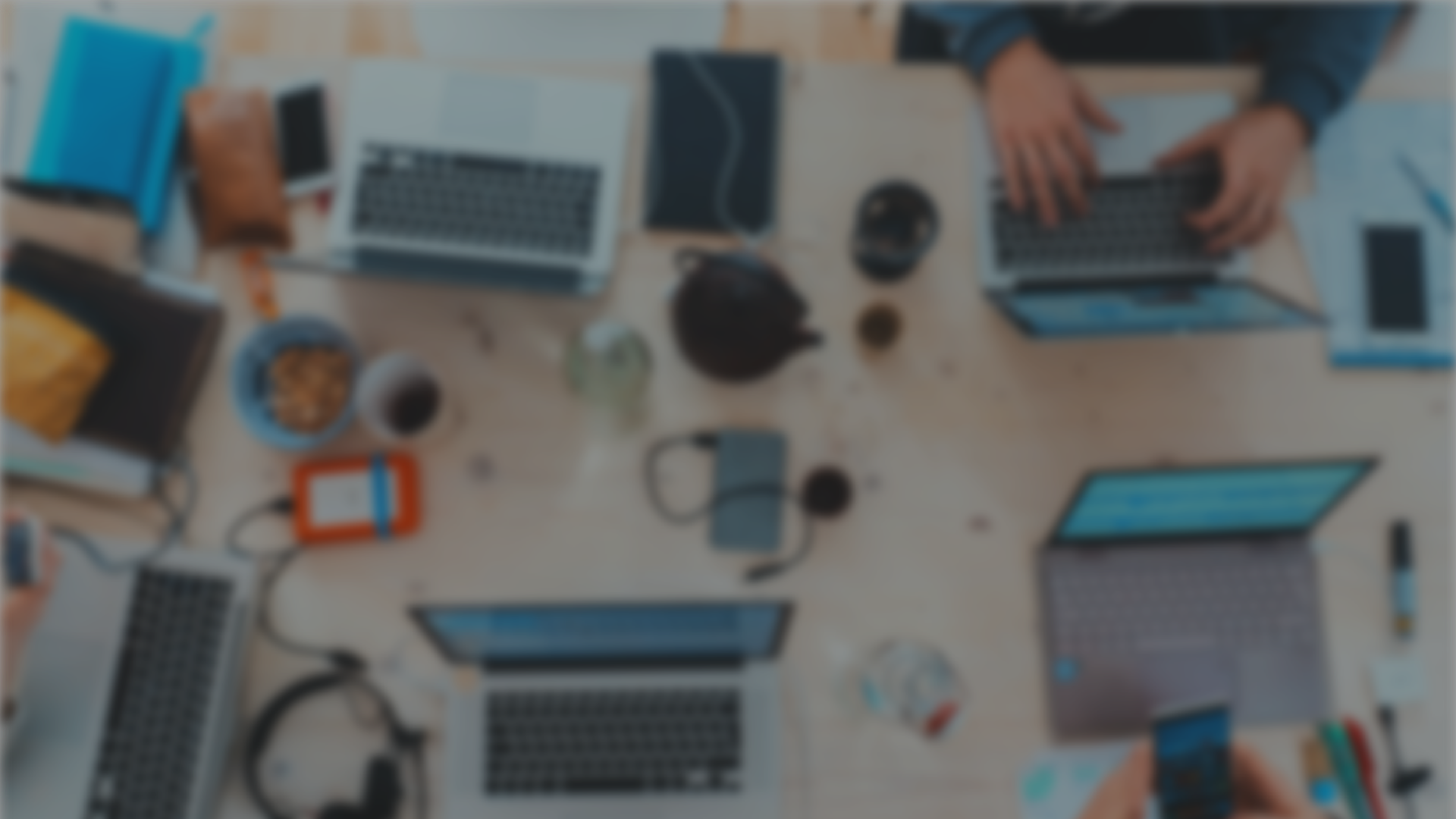 Sprint 40Show and Tell17/07/2024
C Squad
Digital Team
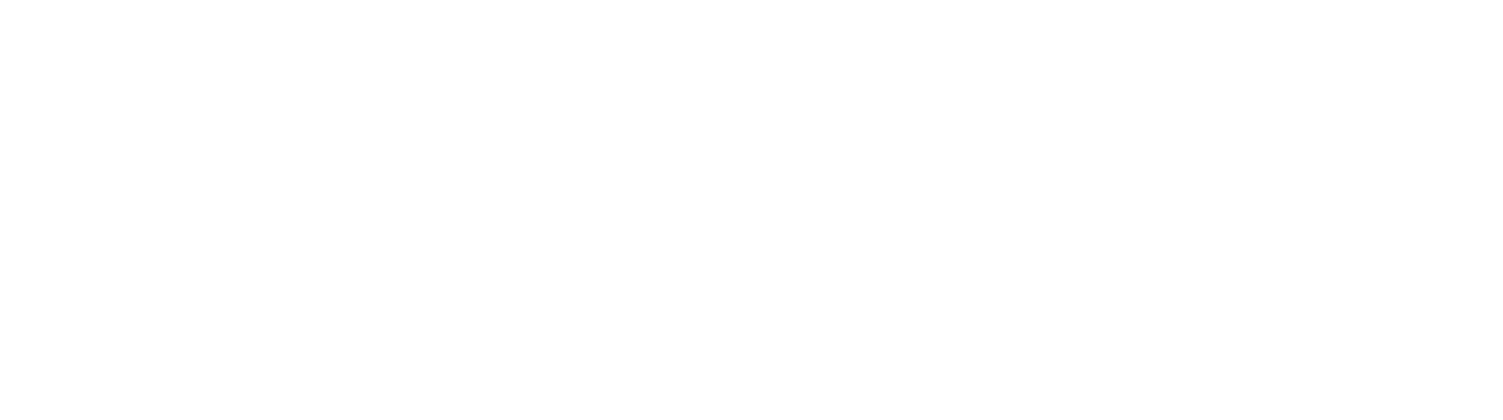 Sprint 40
Sprint goal
Complete taxi licensing vehicle testing process
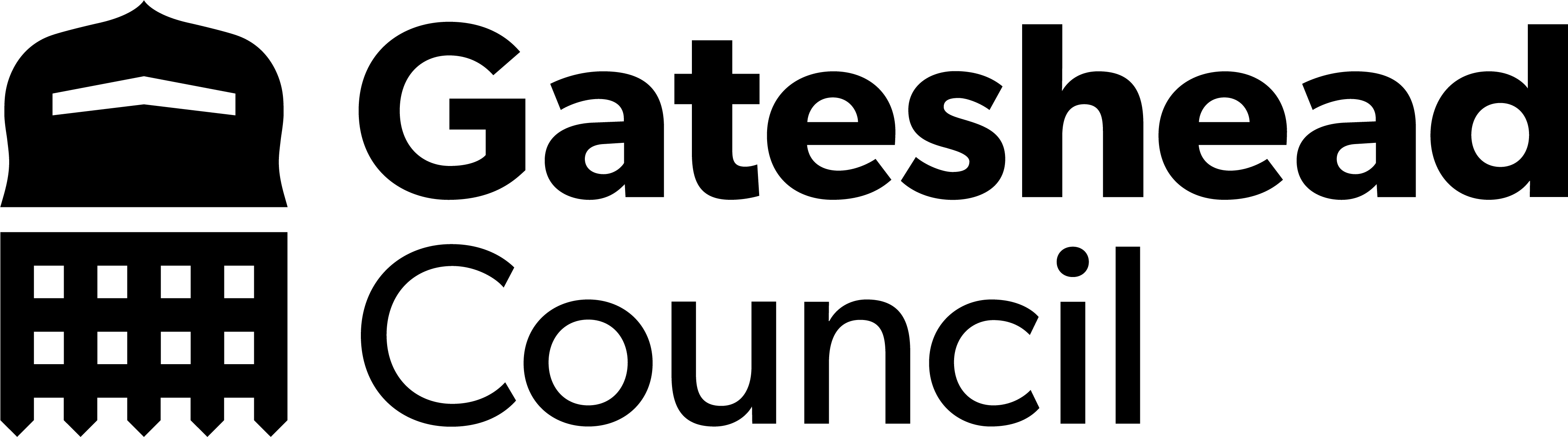 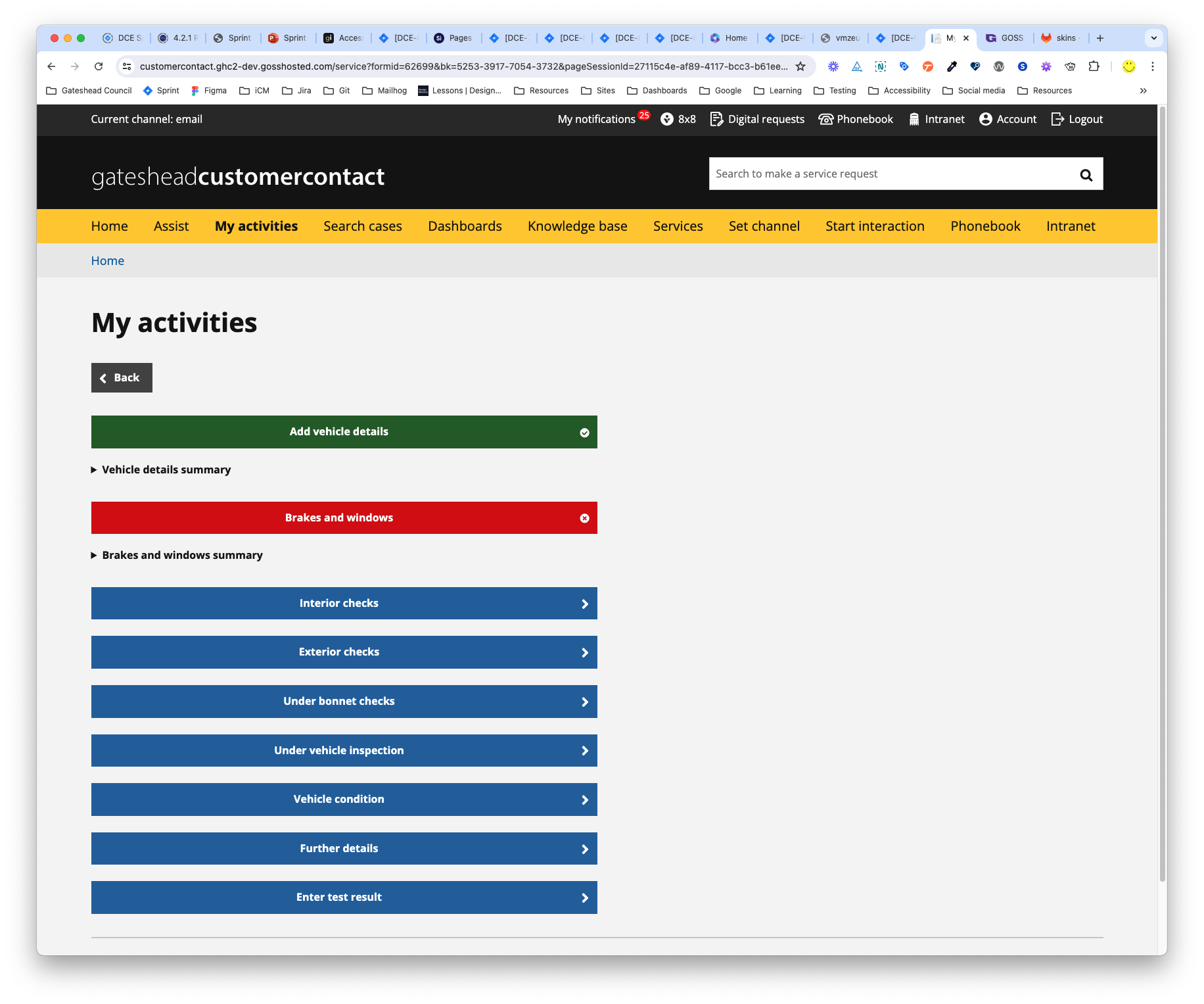 Taxi vehicle testing
Styled the taxi vehicle testing form to indicate if a vehicle has passed or failed a section of the test.

This was achieved by

Using JS to add classes to the button
One class for a pass
One class for a fail
Using CSS to change the button colour and add icons (tick for a pass and a cross for a fail)
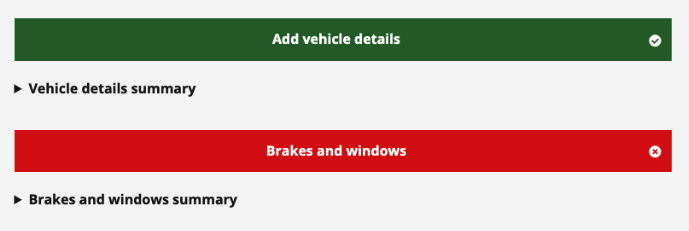 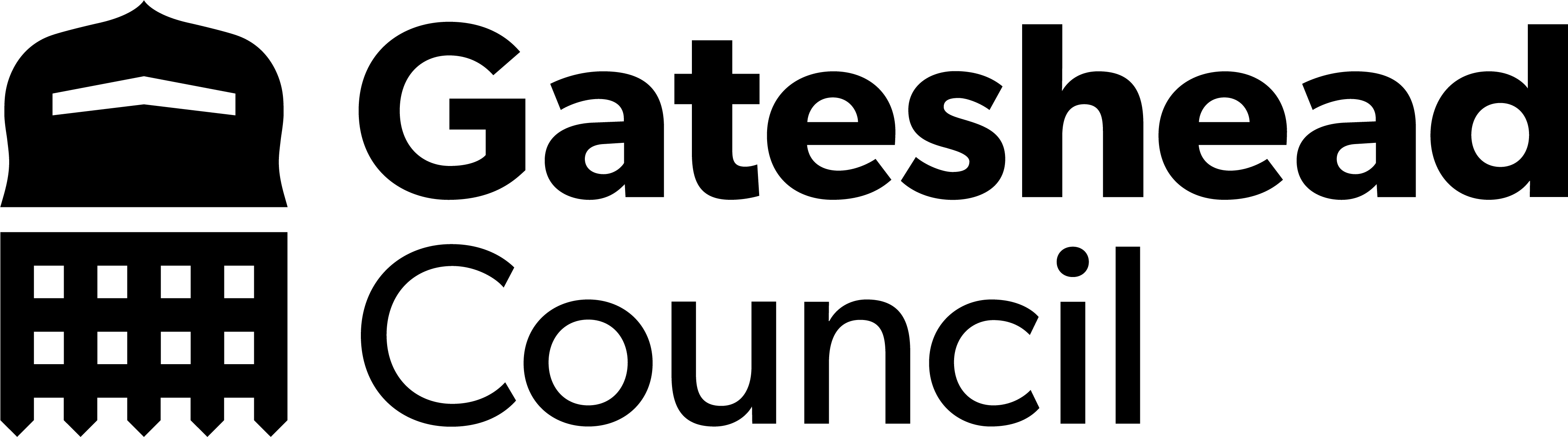 [Speaker Notes: SA]
Sprint 40
Mobile elevated working platforms (MEWPs) licensing

Mapping session with colleagues from Network Management and Enforcement – Miro board
Confirmed new high level application process and filled out detail of front-end customer application
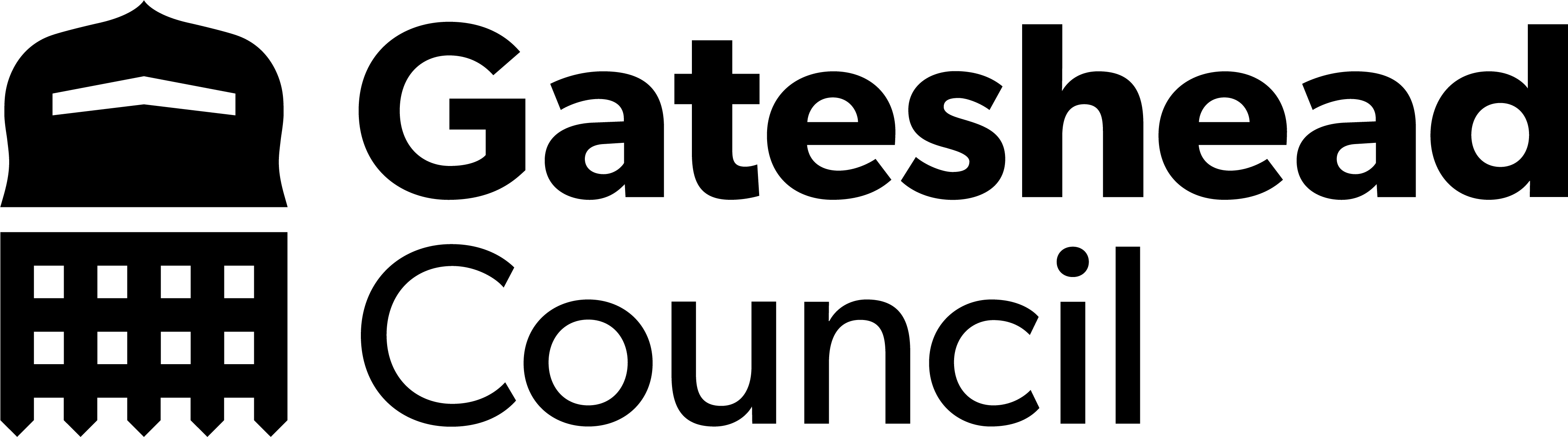 [Speaker Notes: HS]
Planning advice for householders
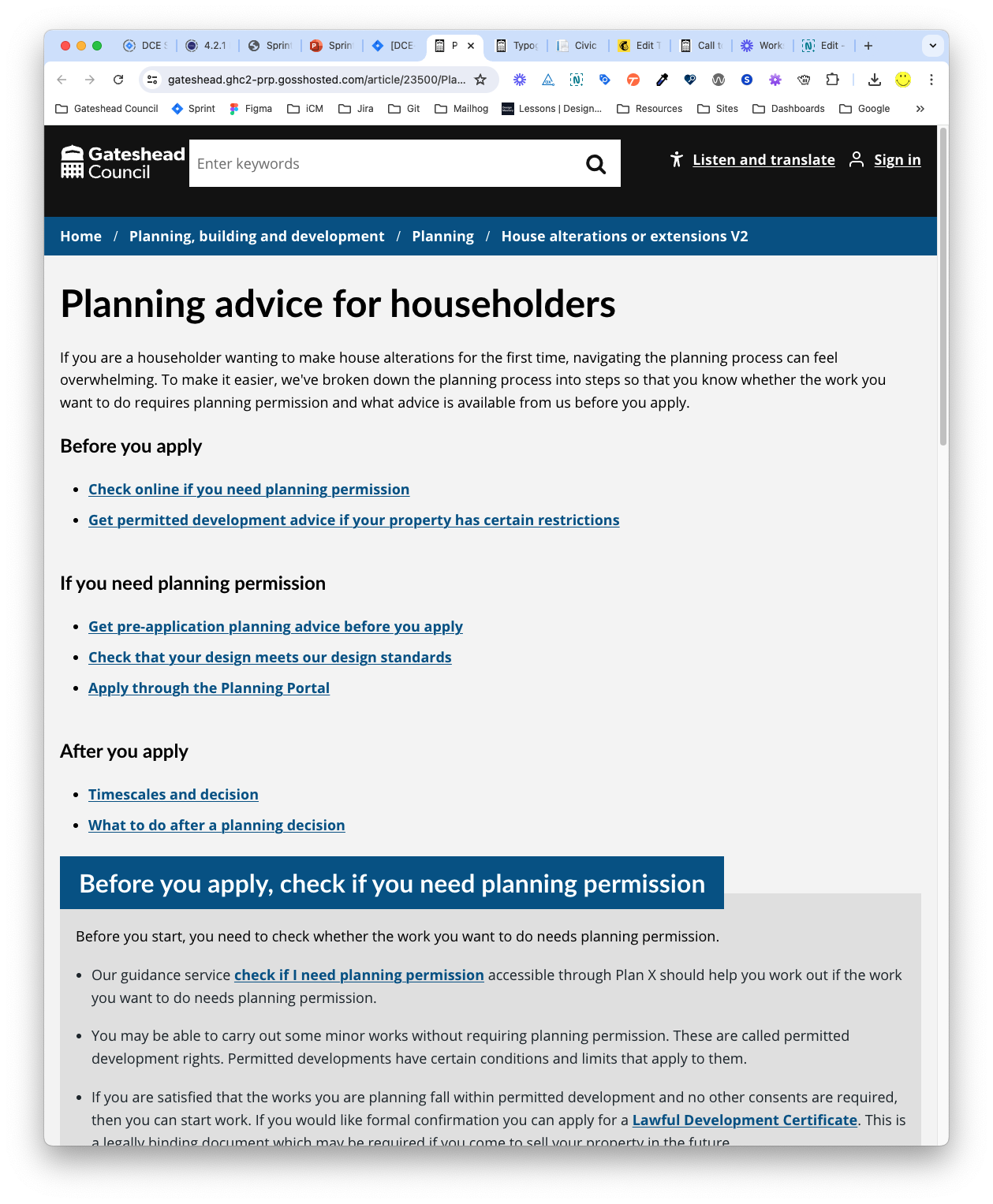 Helped to improve the landing page of the Planning advice for householders section

This was improved by

Making use of the advice boxes in iCM. These help to split the content into readable chunks of information.
Applying the improved list styles to the website
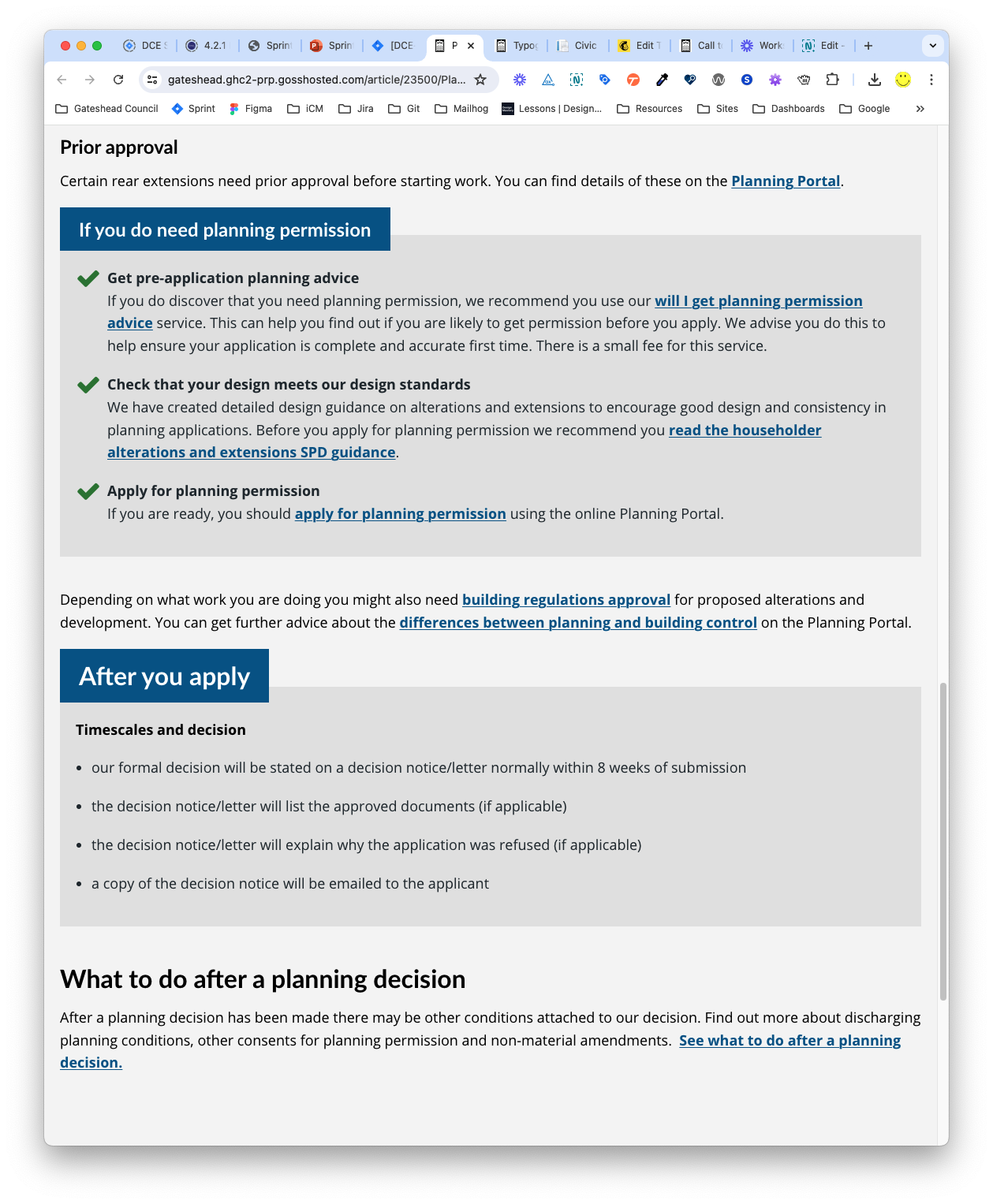 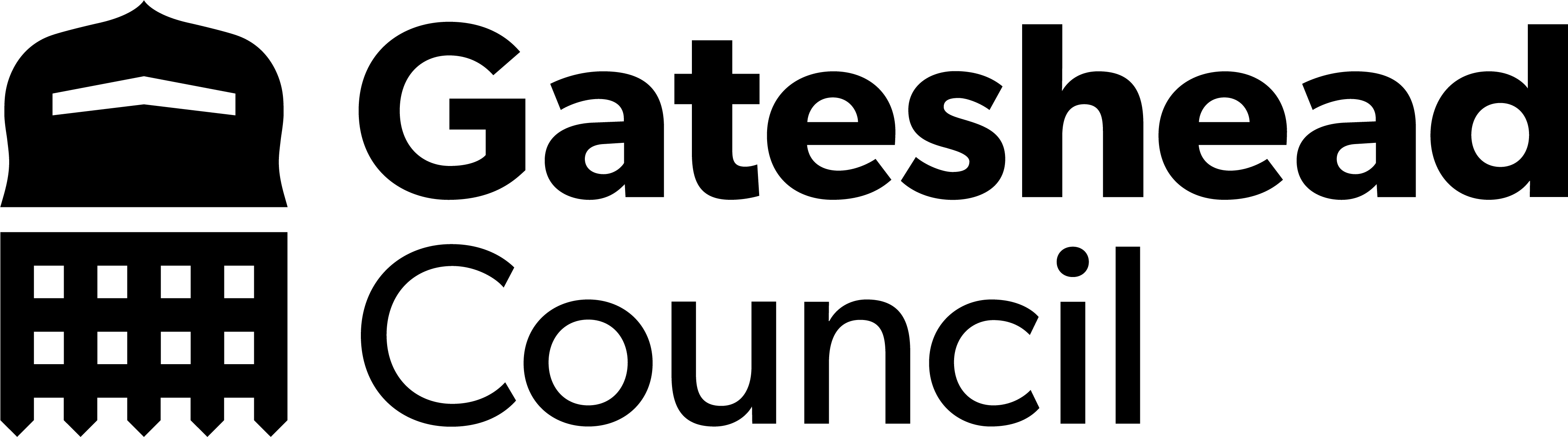 [Speaker Notes: ER]
Registrars and pest control calendars
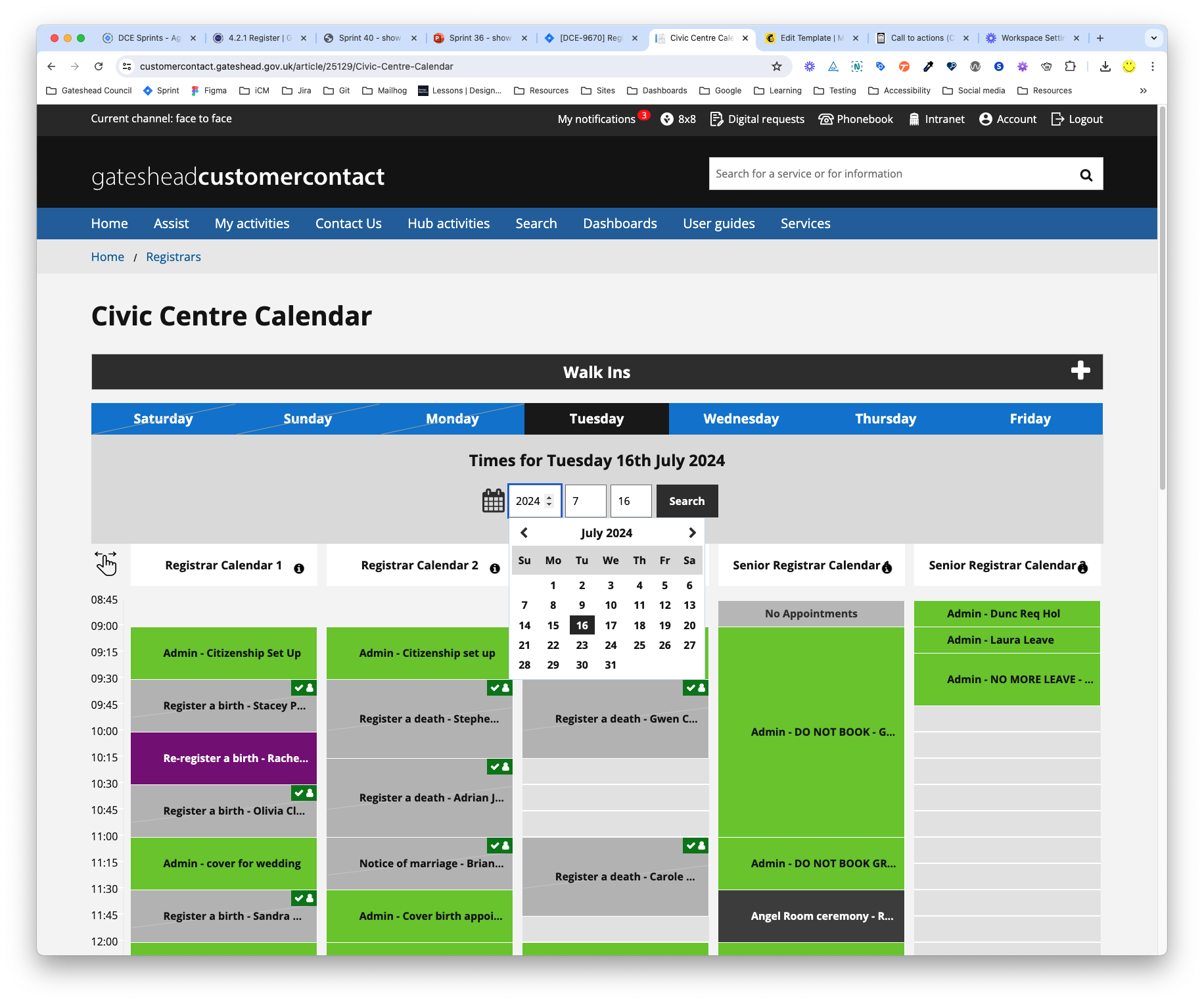 The date picker on the registrars and pest control calendars were not displaying the month and year.


This was resolved by

Updating the CSS for the date picket to change the colour of the text and increase colour contrast
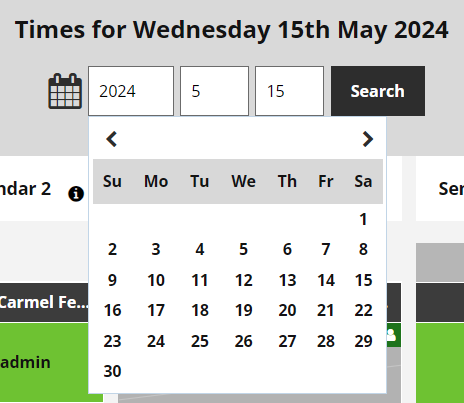 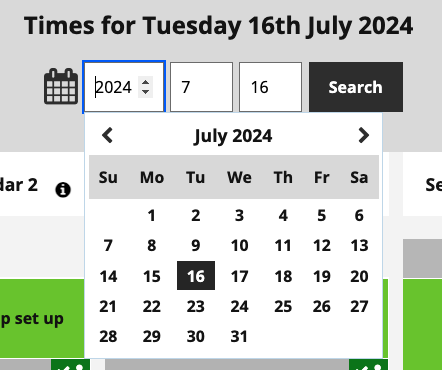 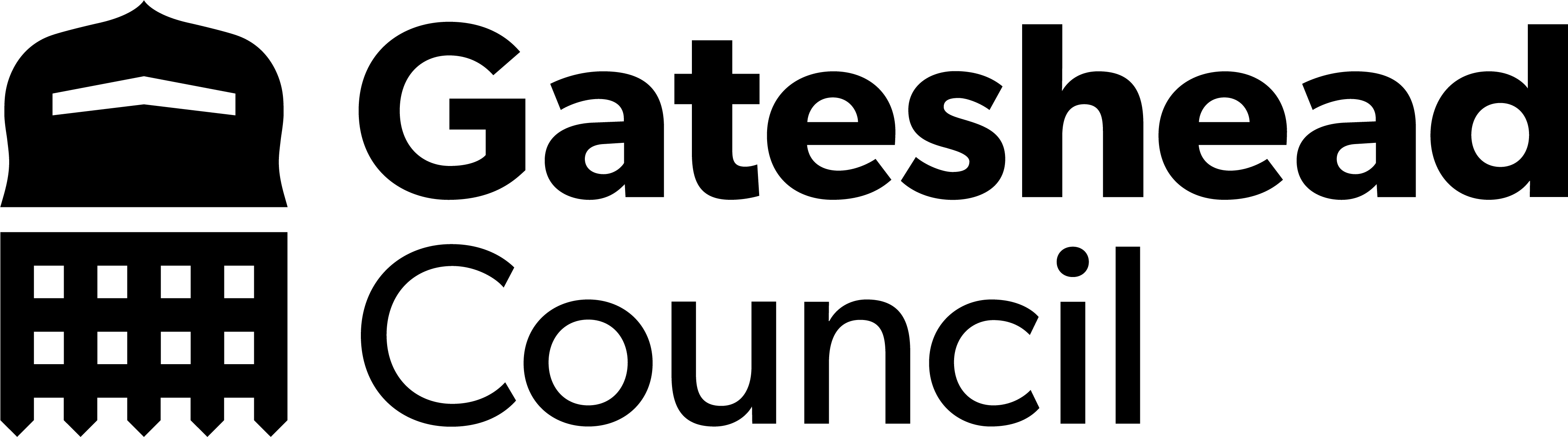 [Speaker Notes: TW]
Sprint 40
Direct payments

User research planning
New mailbox / drafted comms / plan for distribution 
Data and dashboard
First draft of report to ASC GMT submitted for review
Issues and solutions log complete – beautiful Miro board
Direct Payment champions group
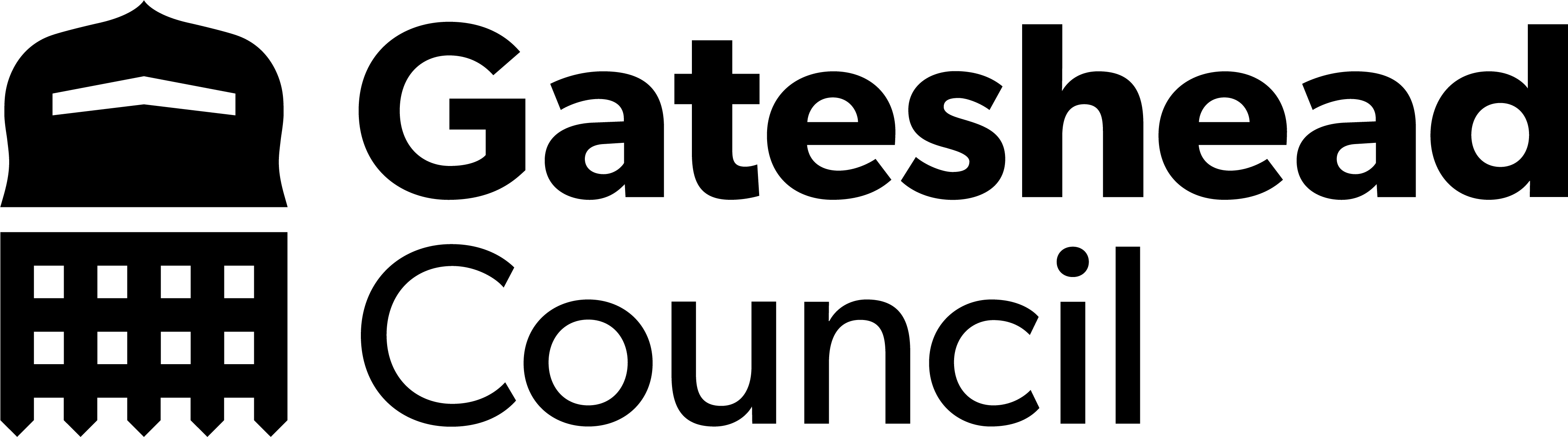 [Speaker Notes: HS]
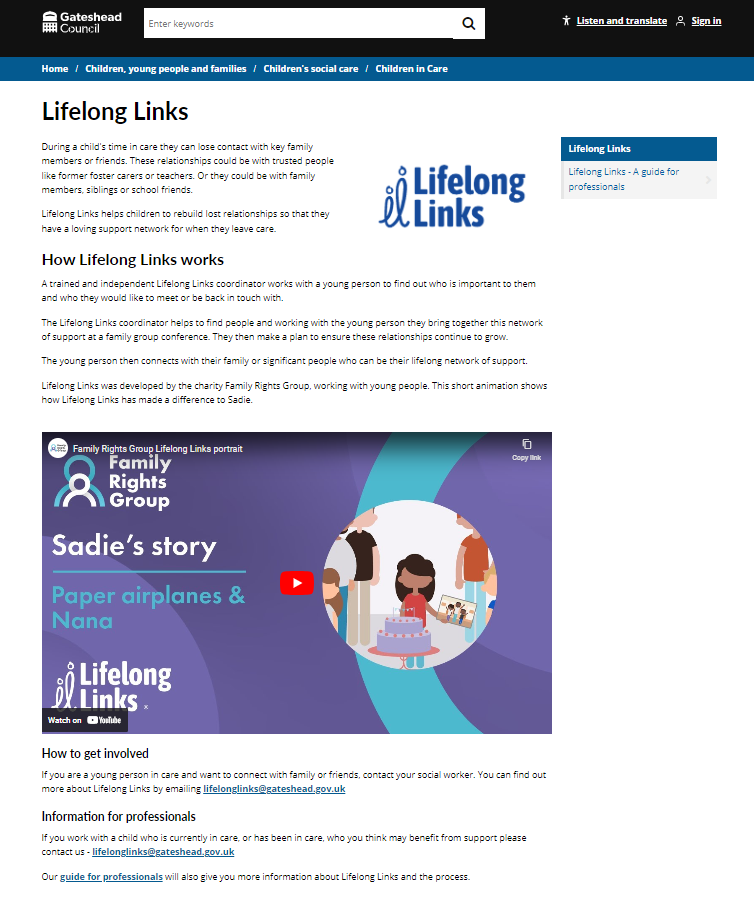 Sprint 40
Children's - Lifelong Links support for children in care



Content added for Lifelong Links which supports children in care to rebuild lost relationships. Information for children in care and for professionals.
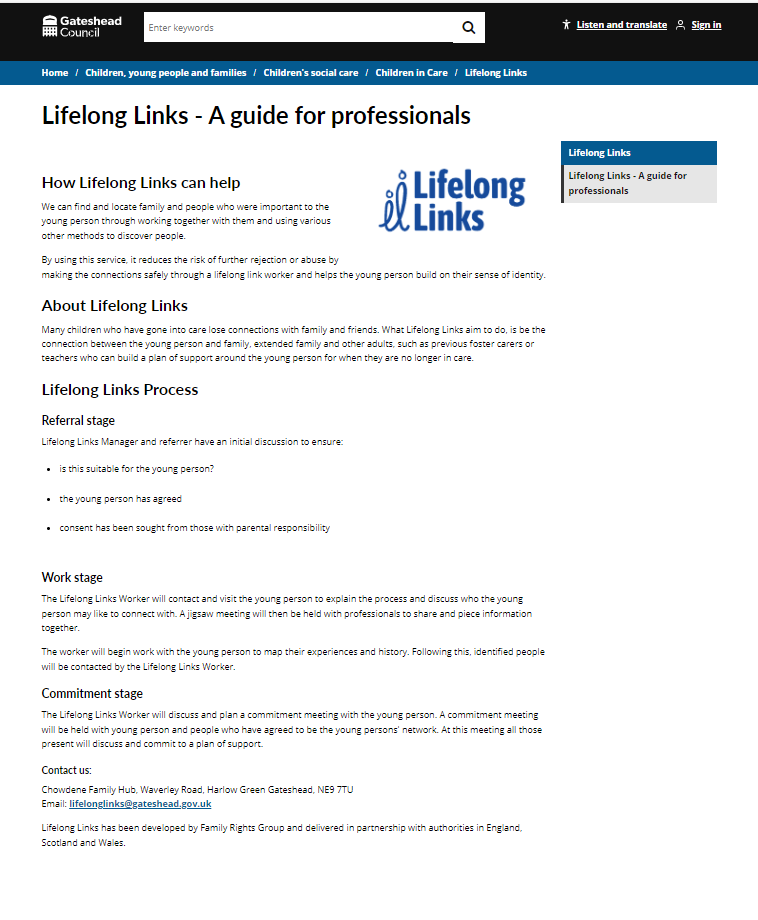 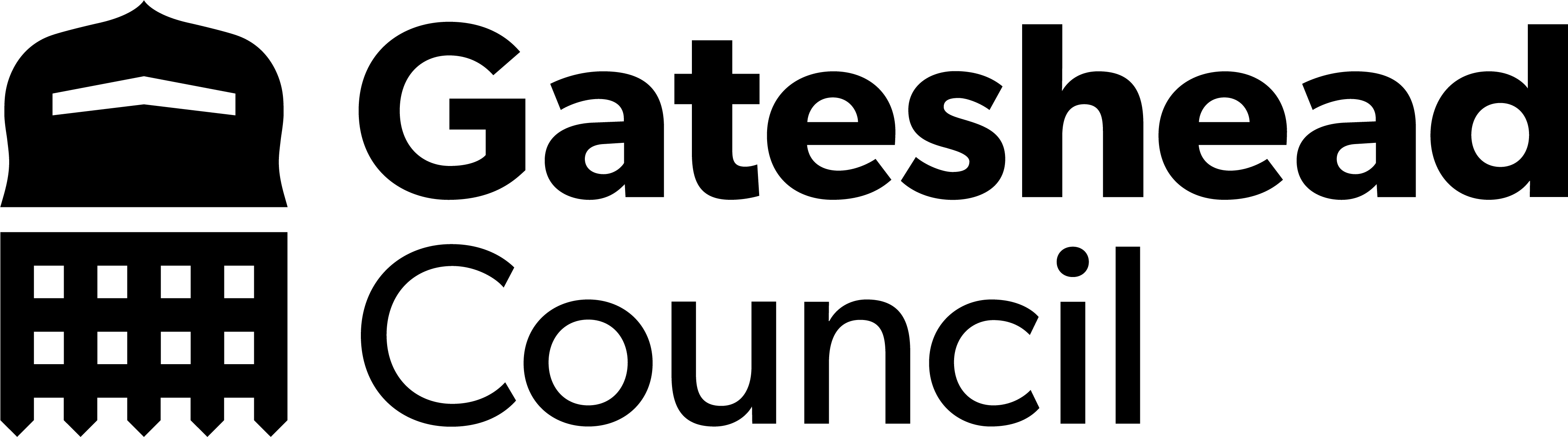 [Speaker Notes: ER]
Sprint 40
Benefits – Overpayment payment arrangements

Mapping sessions with Benefits
To-Be process map created and agreed with Benefits – ready for wireframing
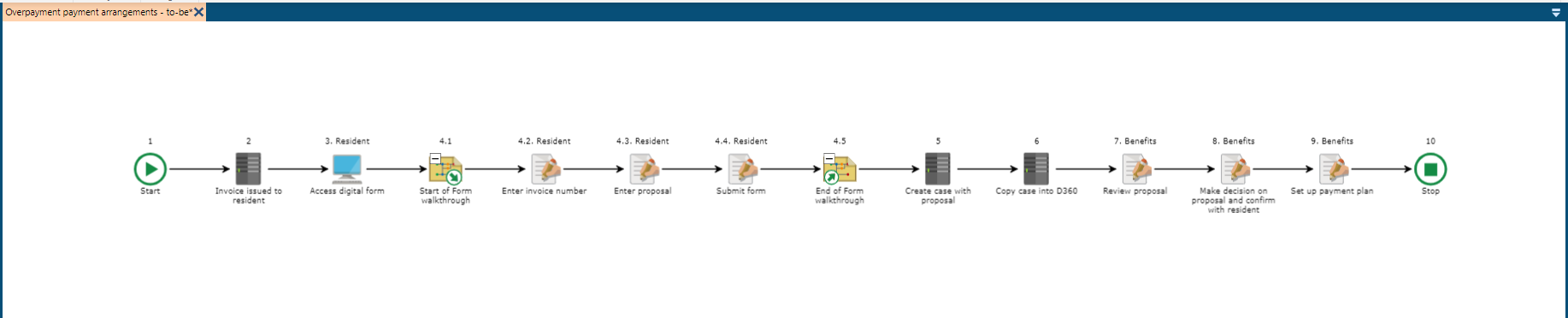 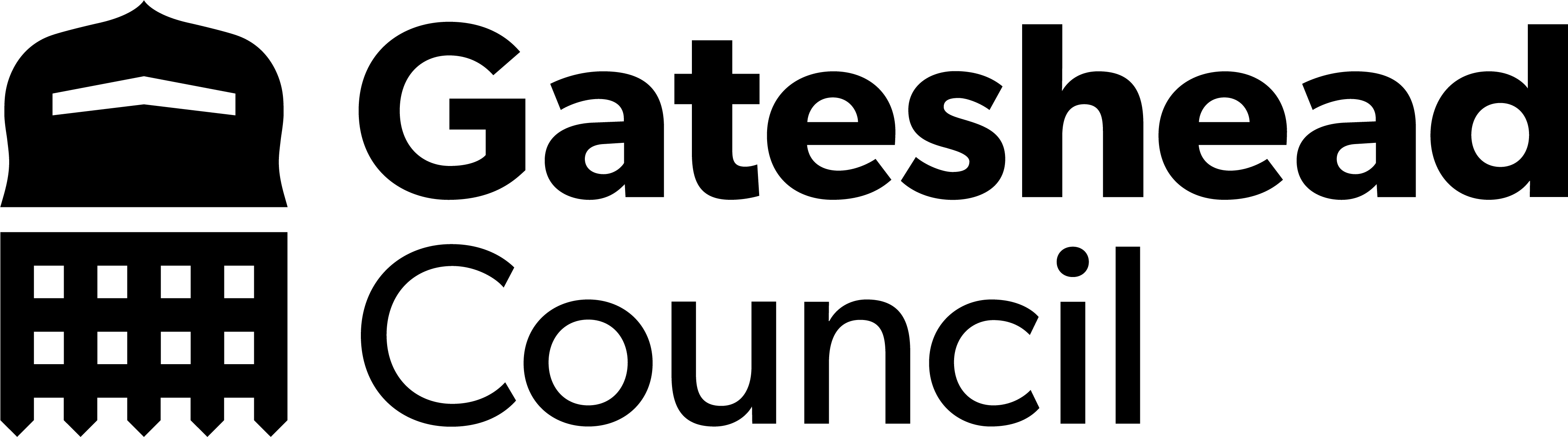 [Speaker Notes: HS]
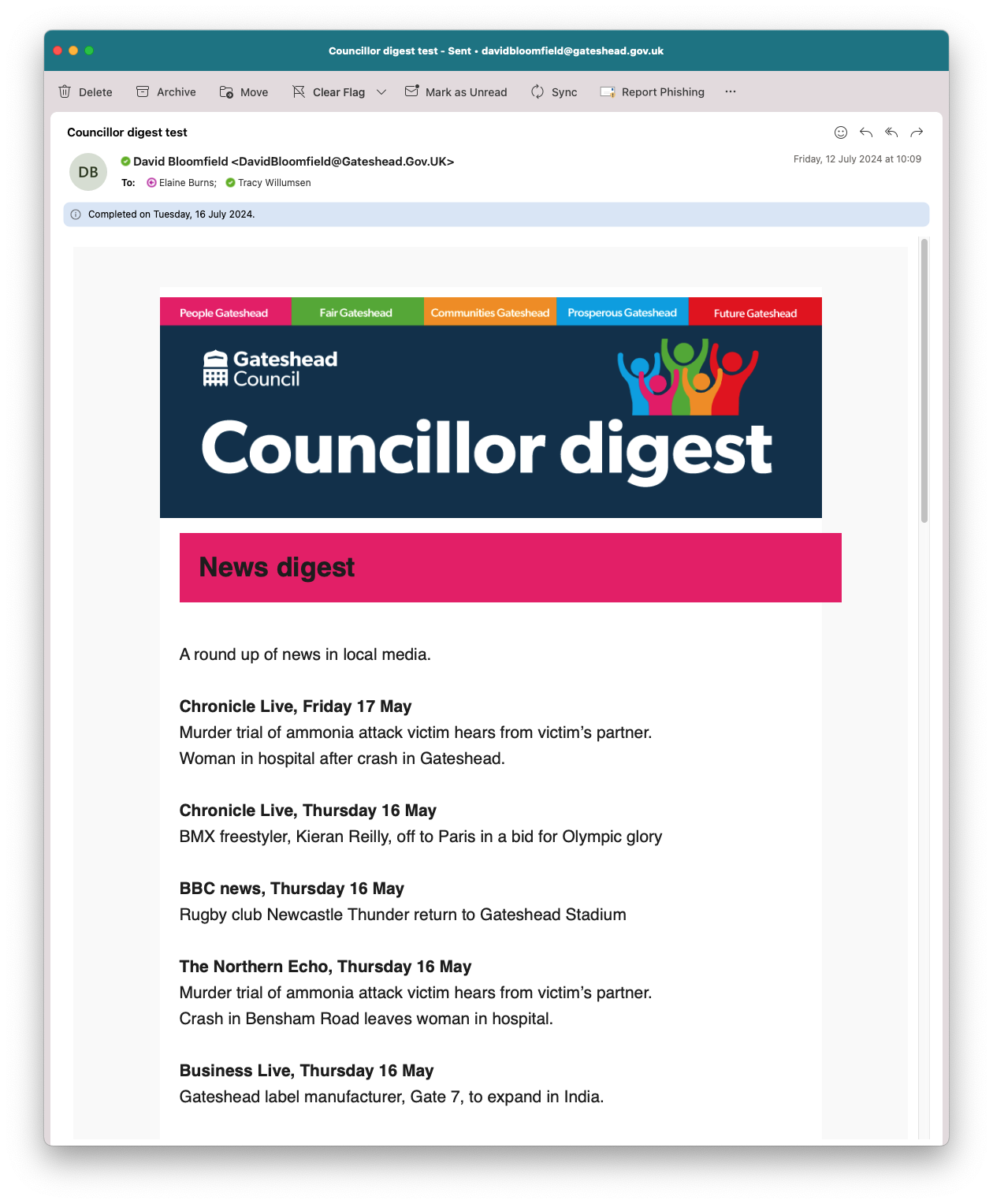 Councillor digest
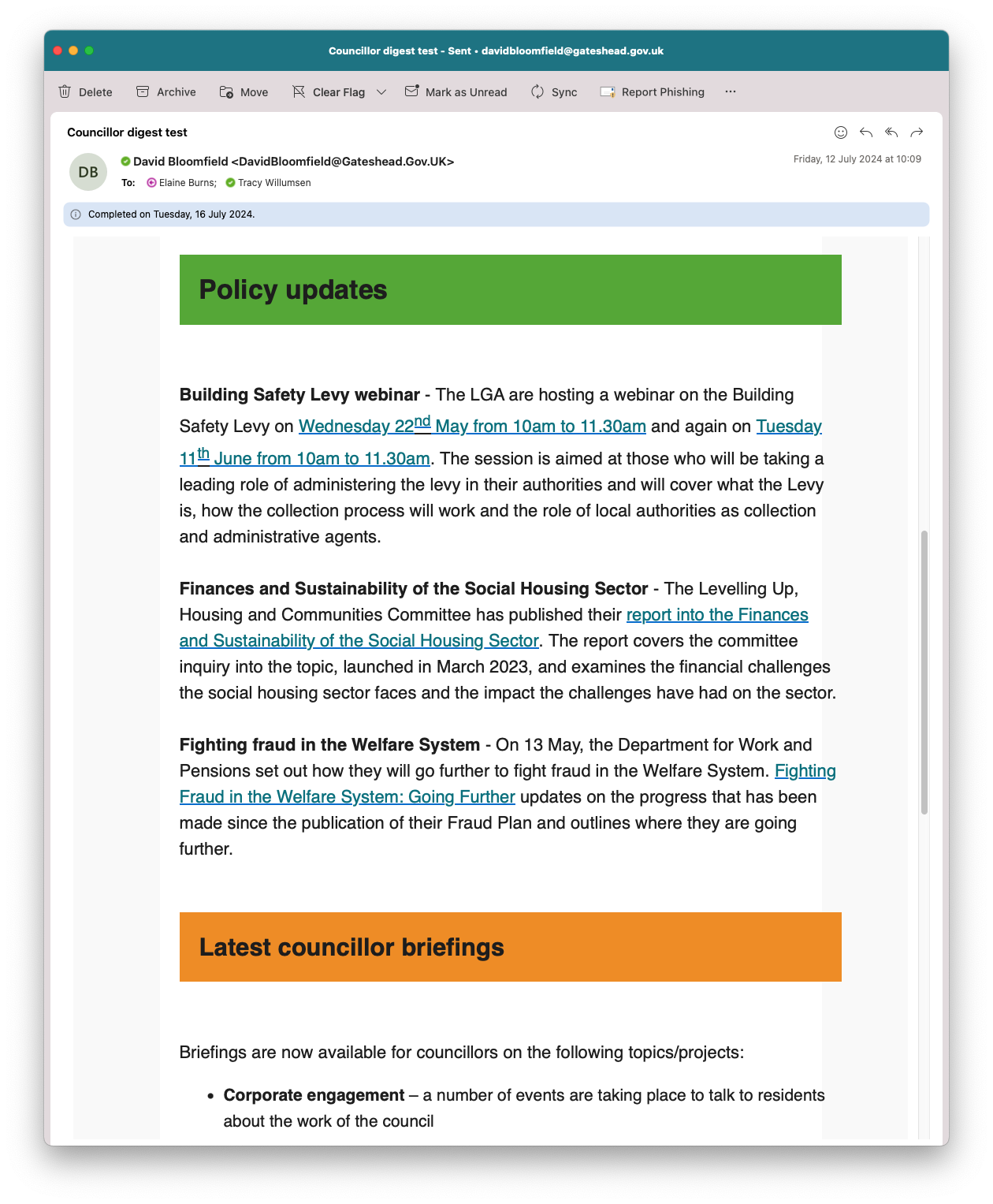 Created a template for a daily councillor digest email for the Communcations team

Created using example content supplied by Communcations
Made use of the Thrive colours
Had to be easy to edit and be sent from Outlook
Designed in Mailchimp
Exported as HTML
Edited HTML to remove elements that were not needed (e.g. unsubscribe links)
Imported to Outlook
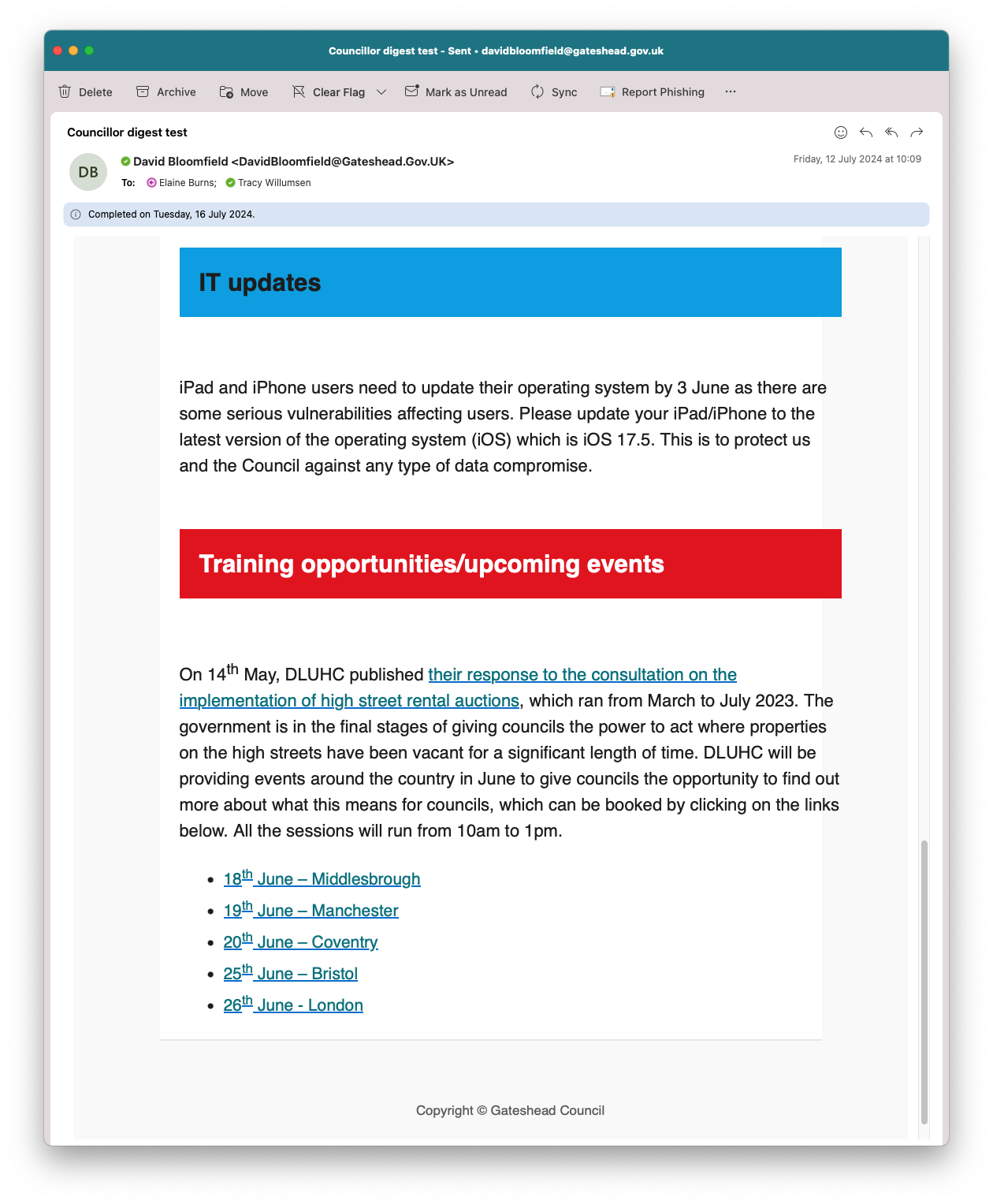 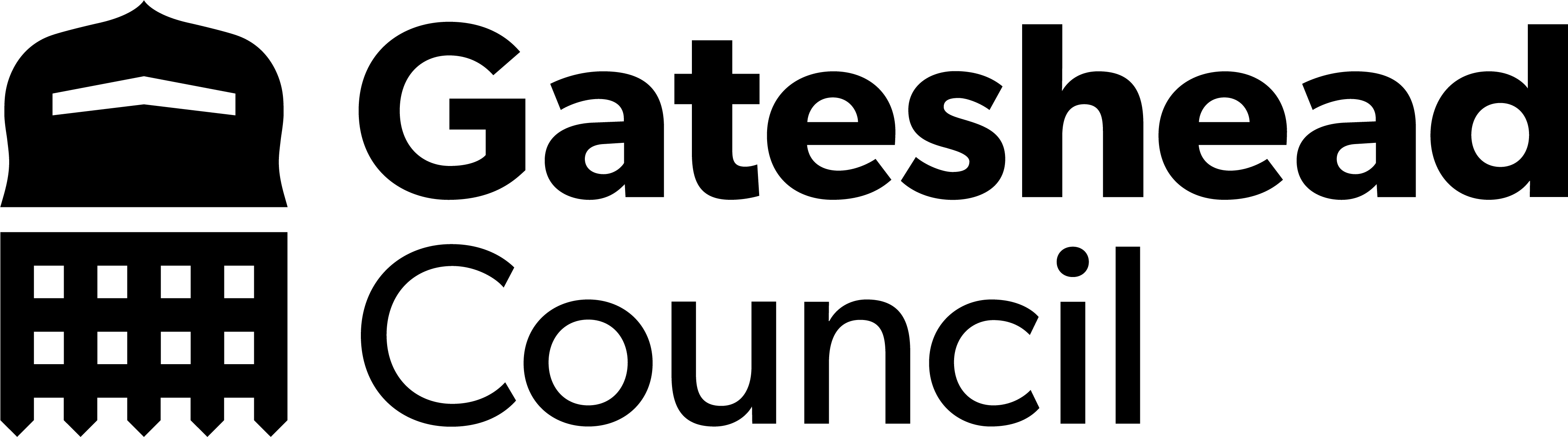 [Speaker Notes: RA]
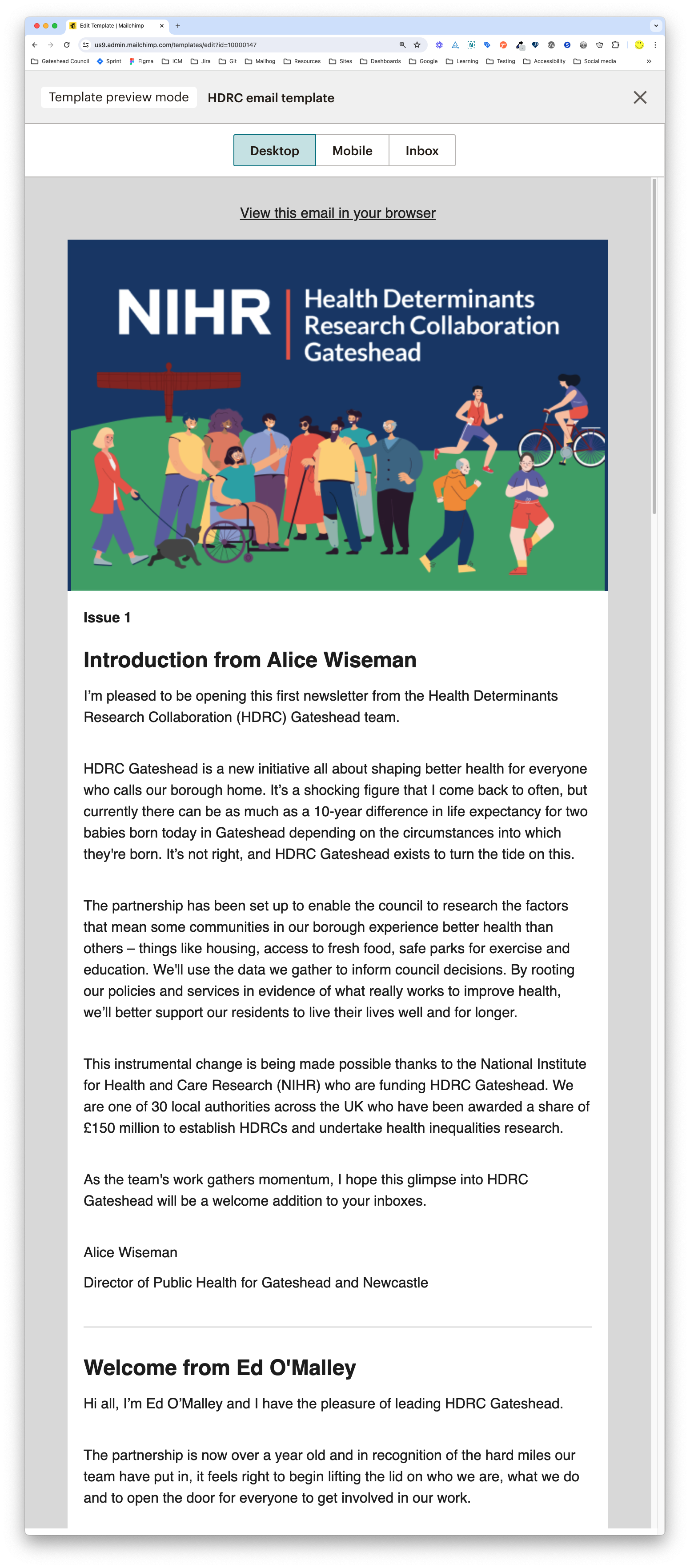 HDRC MailChimp
Health Determinants Research Collaboration (HDRC) Gateshead MailChimp template

Further amends to design, text and images.
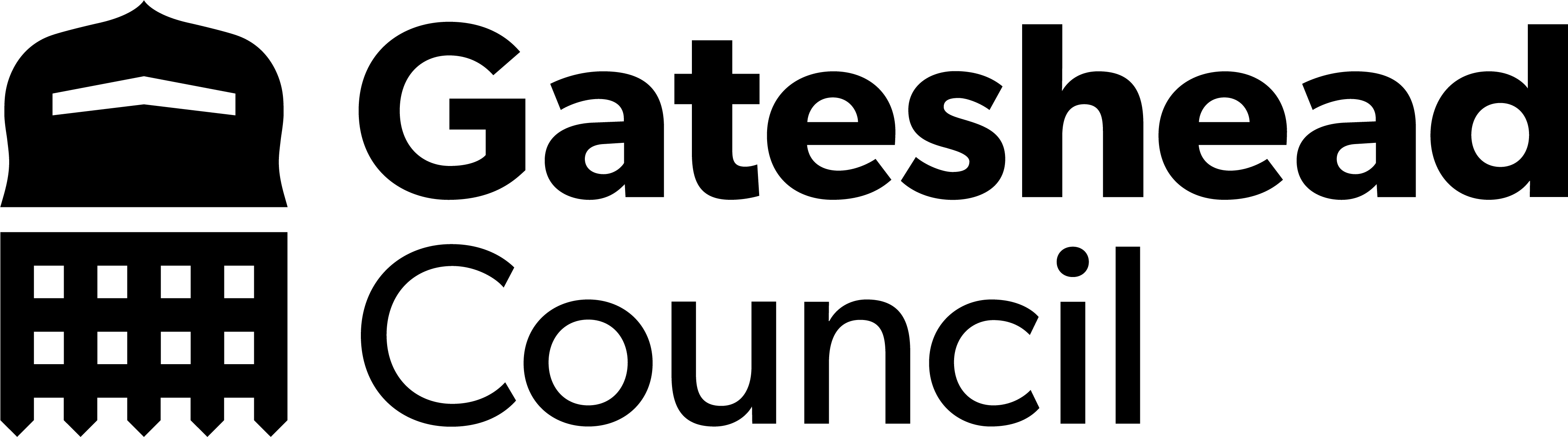 [Speaker Notes: RA]
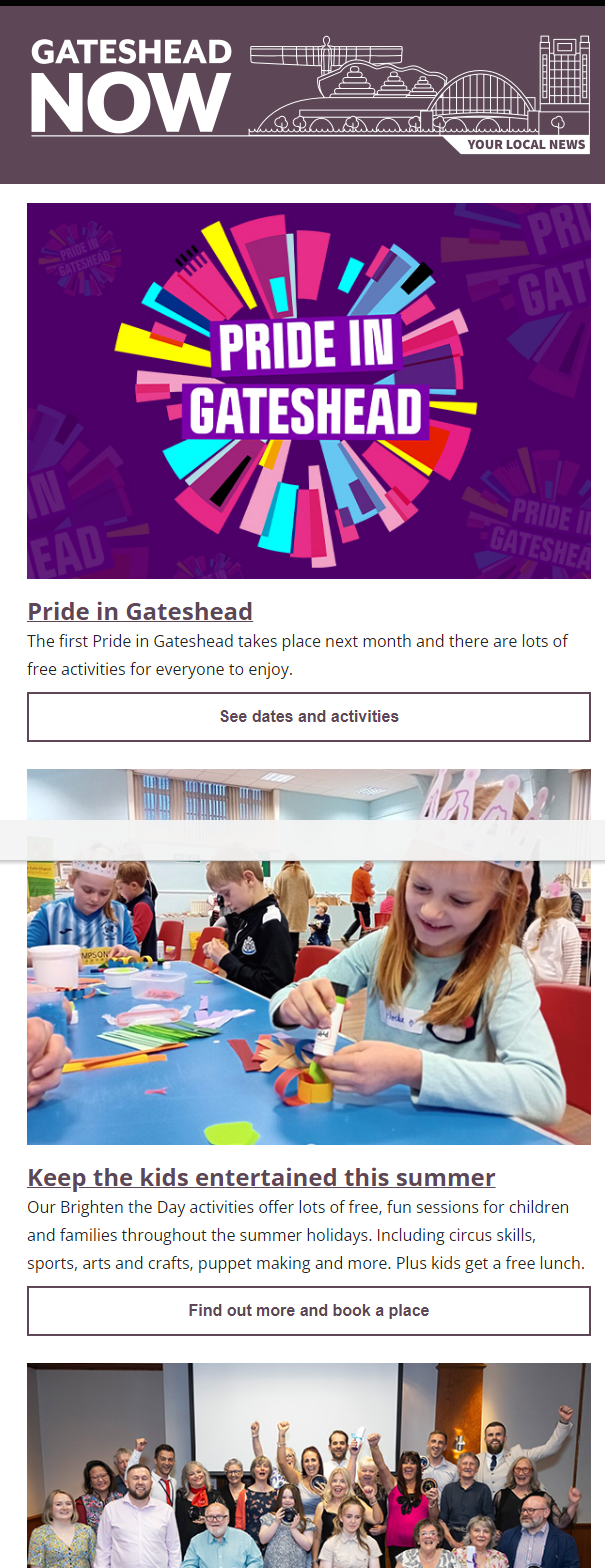 Sprint 40
Corporate - Gateshead Now


Items featured in this issue:


Pride in Gateshead
Brighten the Day Summer activities
Gateshead Award winners
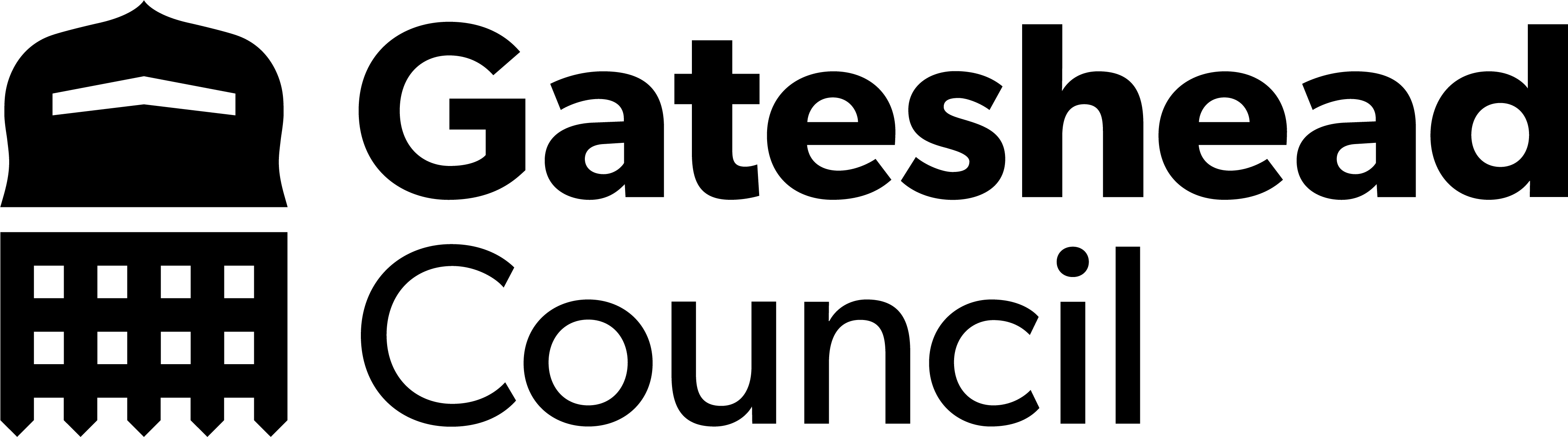 [Speaker Notes: TW]
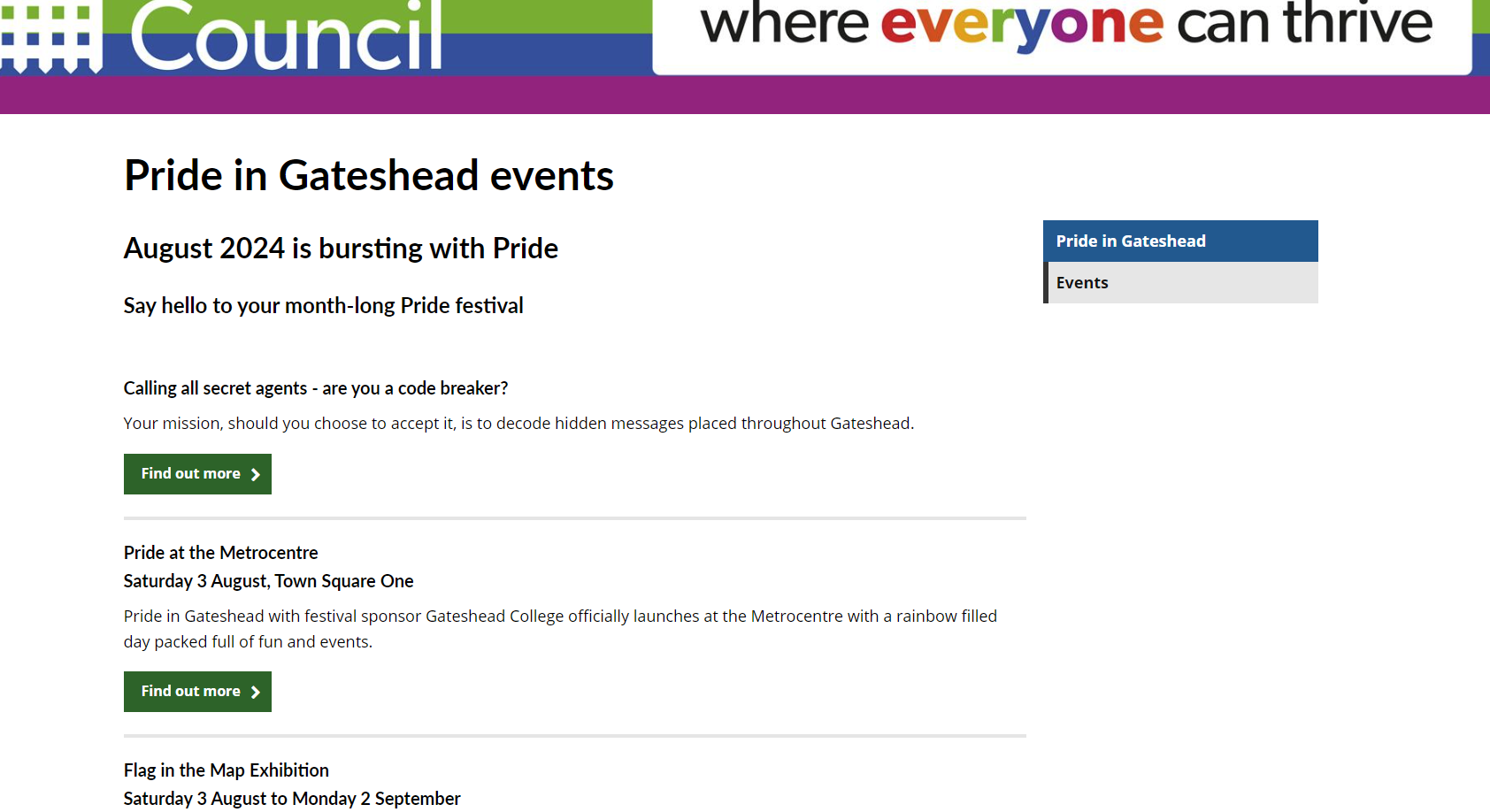 Sprint 40
Corporate - Pride in Gateshead webpages

Content to support promotion of Pride month
More content to be added
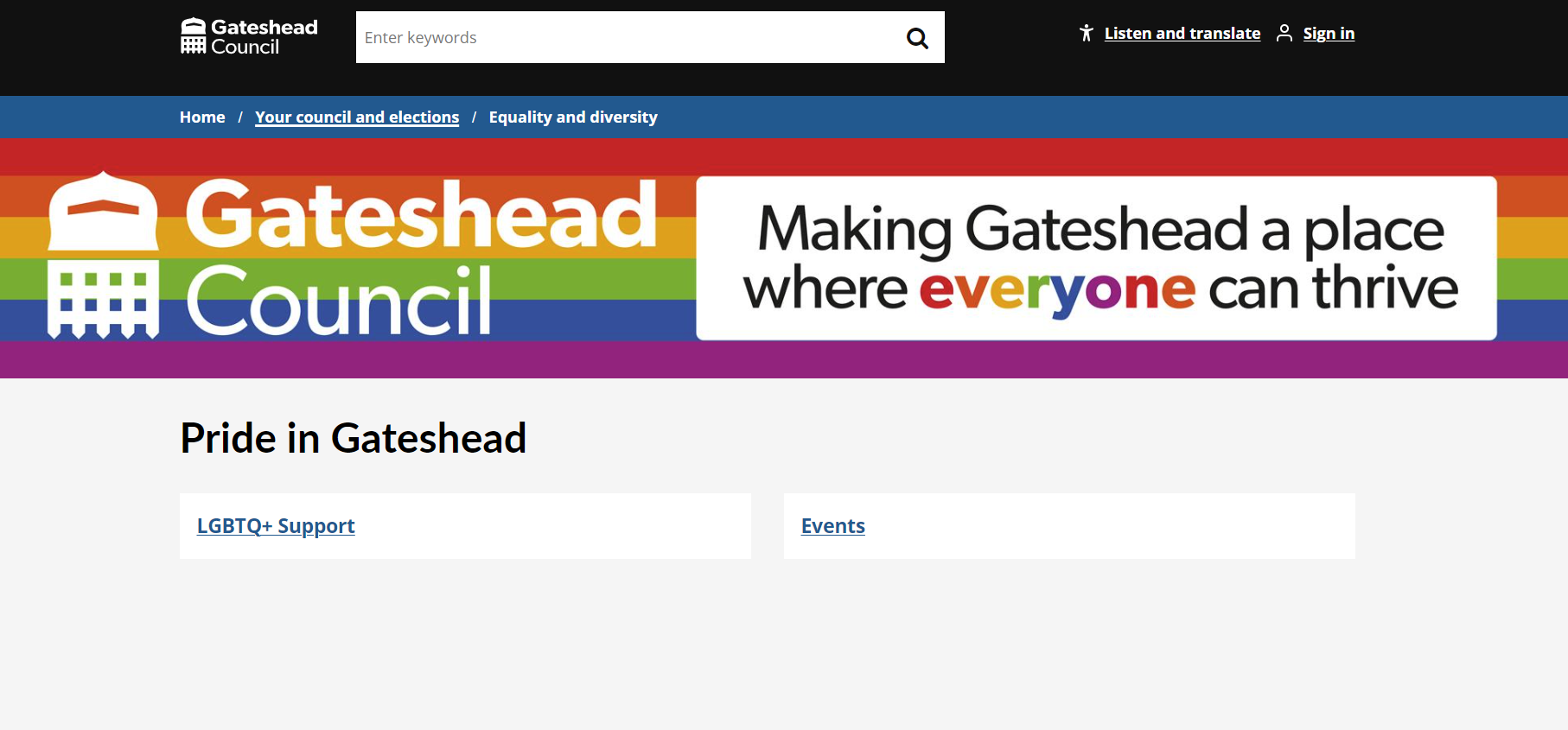 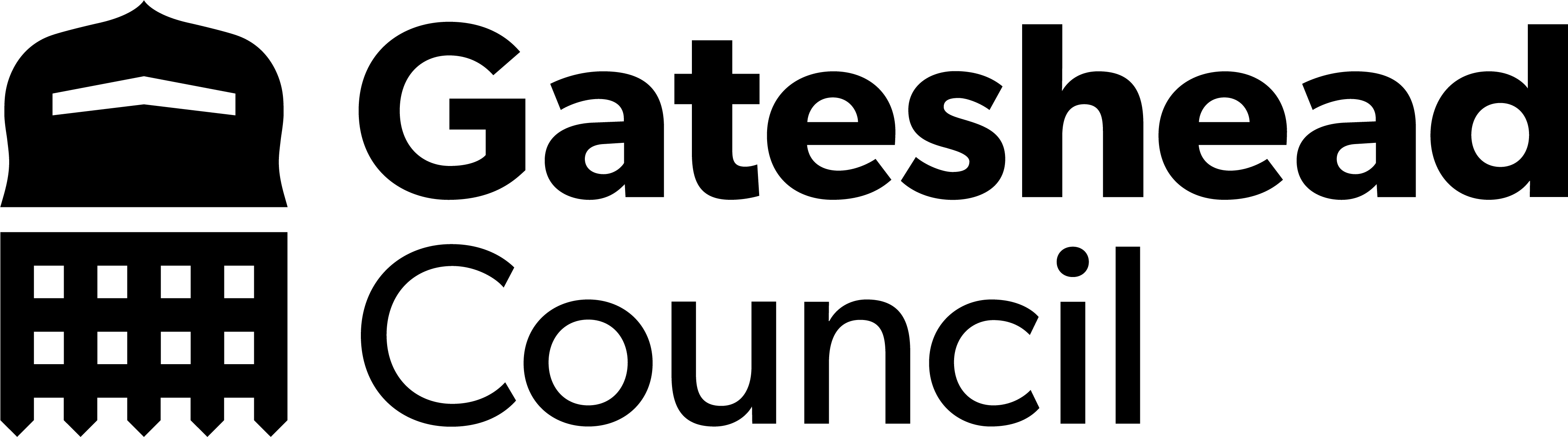 [Speaker Notes: TW]
Sprint 40
Corporate - Publish new Procurement intranet pages
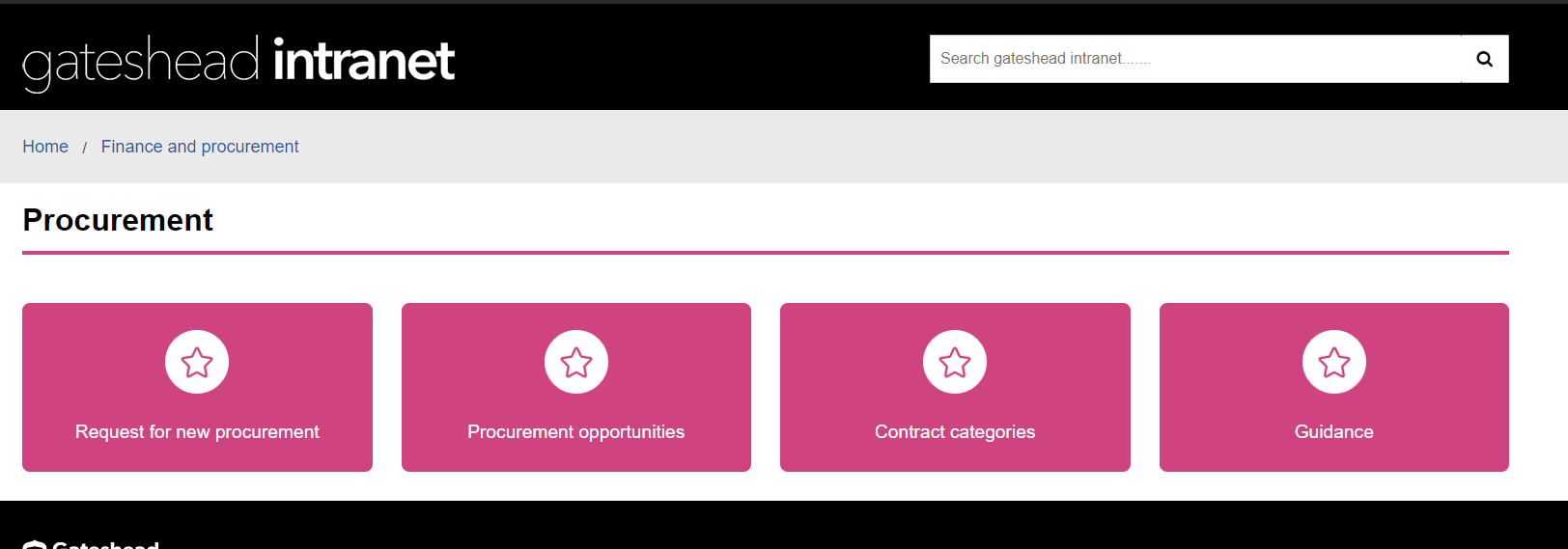 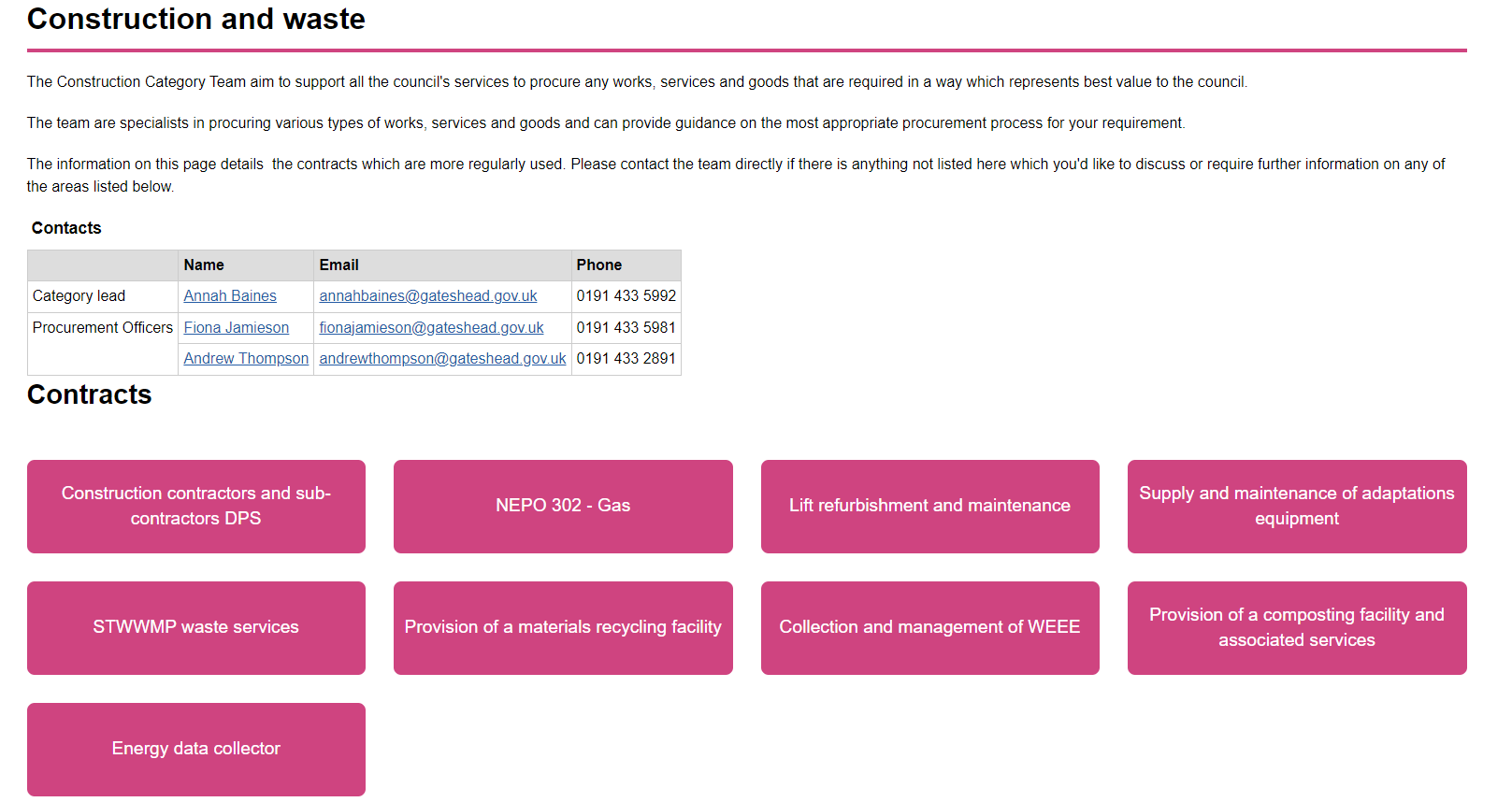 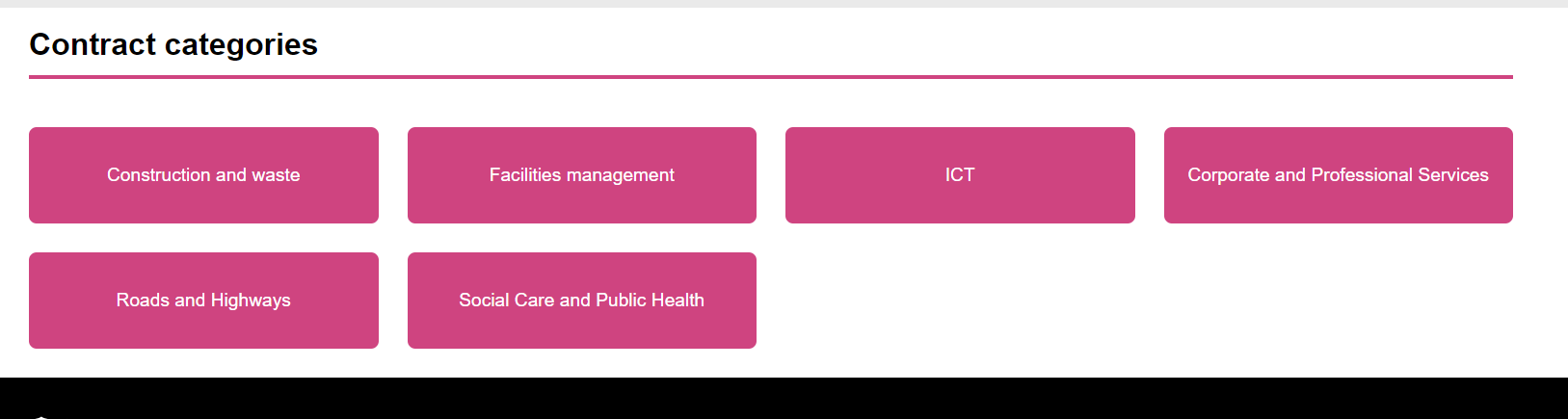 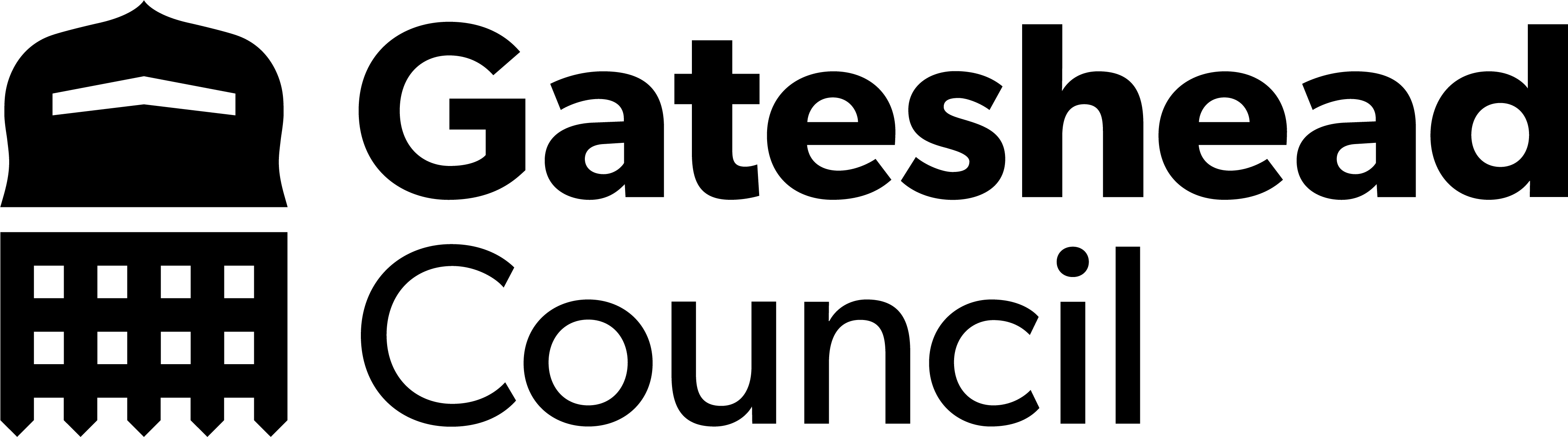 [Speaker Notes: TW]
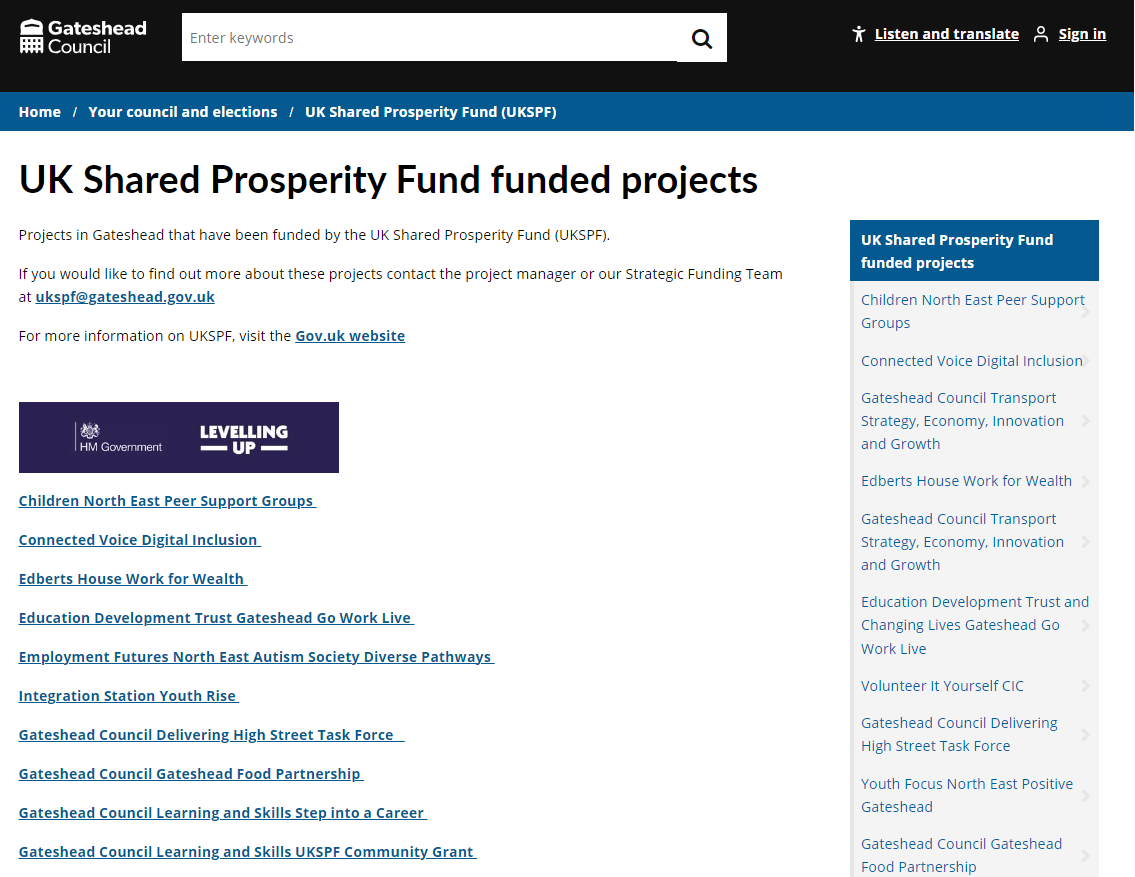 Sprint 40
Corporate - UKSPF funded projects



Service wanted to promote projects that have been funded by UK Shared Prosperity Fund in Gateshead.

Summary of each project added with contact details, logo and website link.
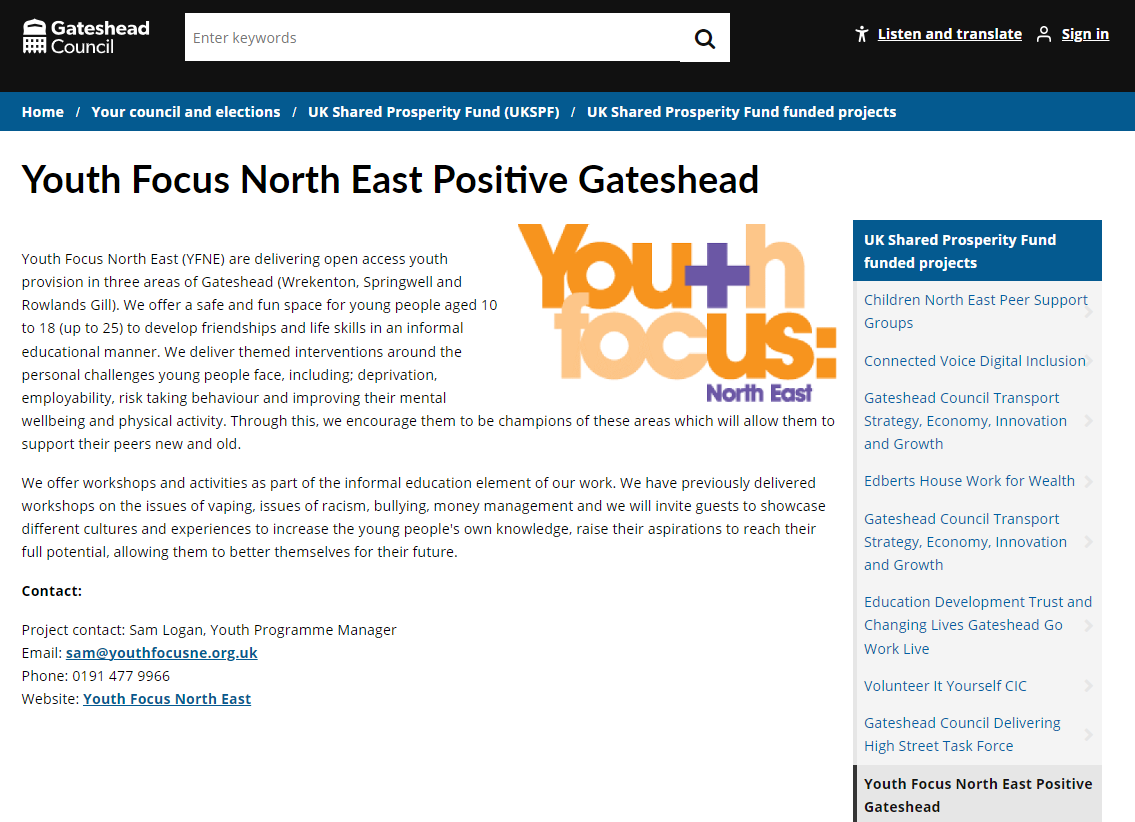 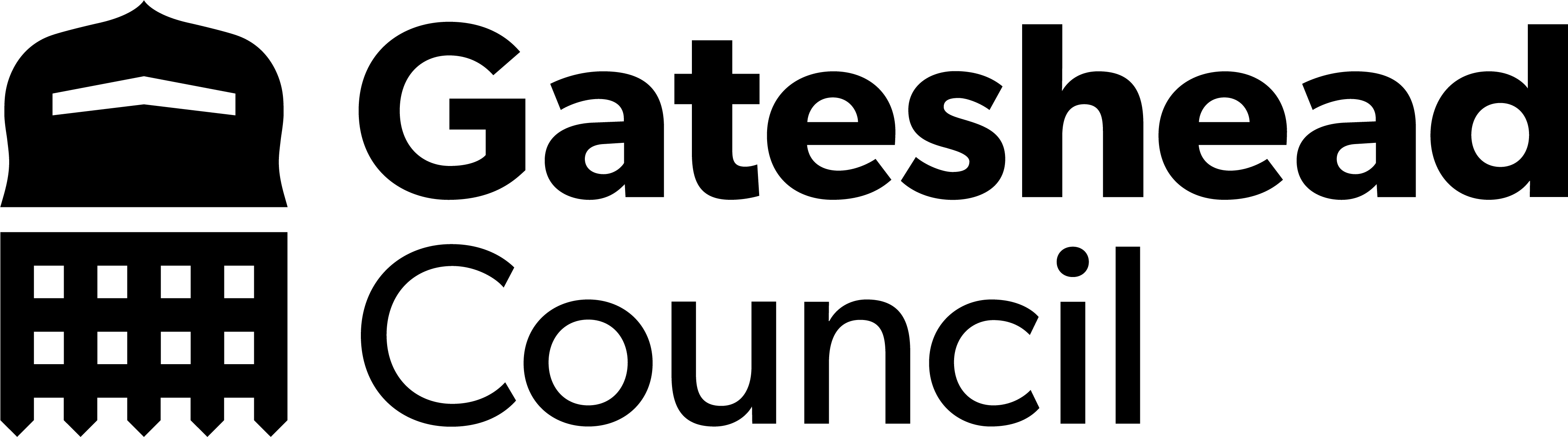 [Speaker Notes: ER]
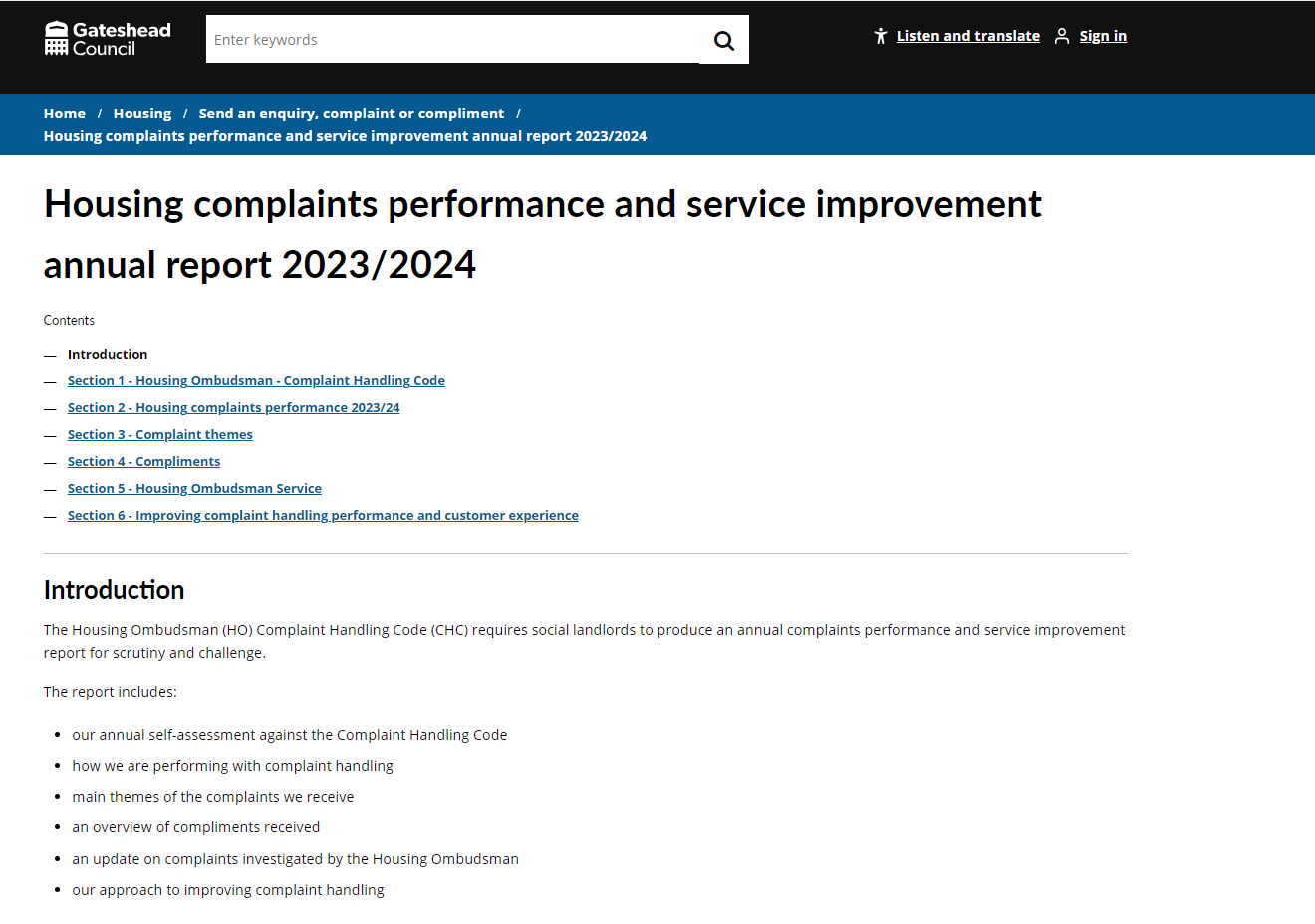 Sprint 40
Housing - Complaints performance and service improvement annual report 



Housing complaints performance and service improvement annual report 2023/2024 added using the document template.
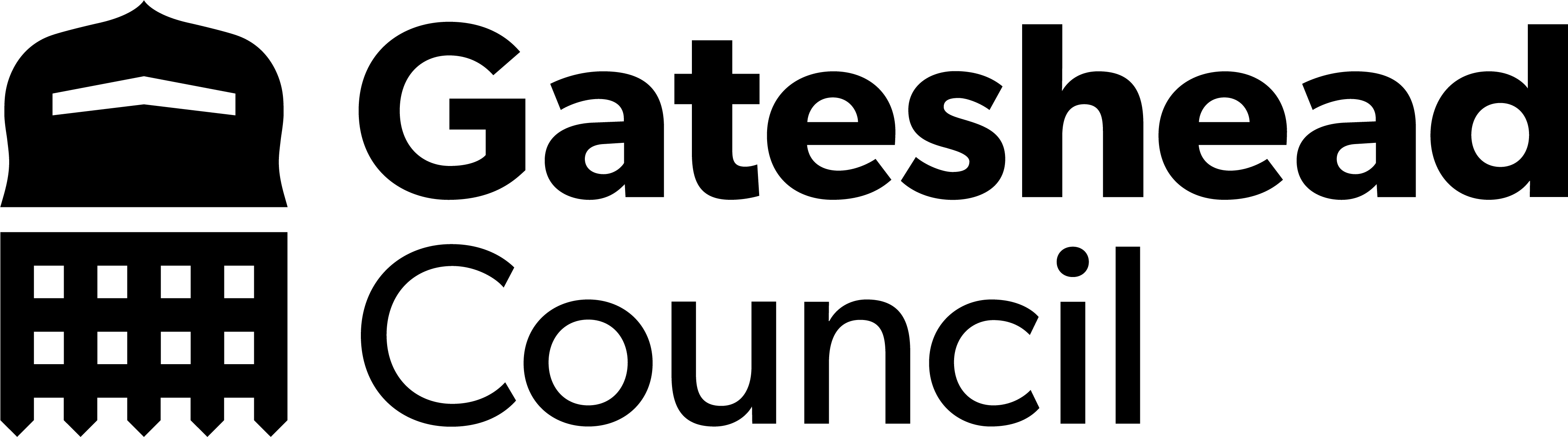 [Speaker Notes: ER]
CTA styling on subsites
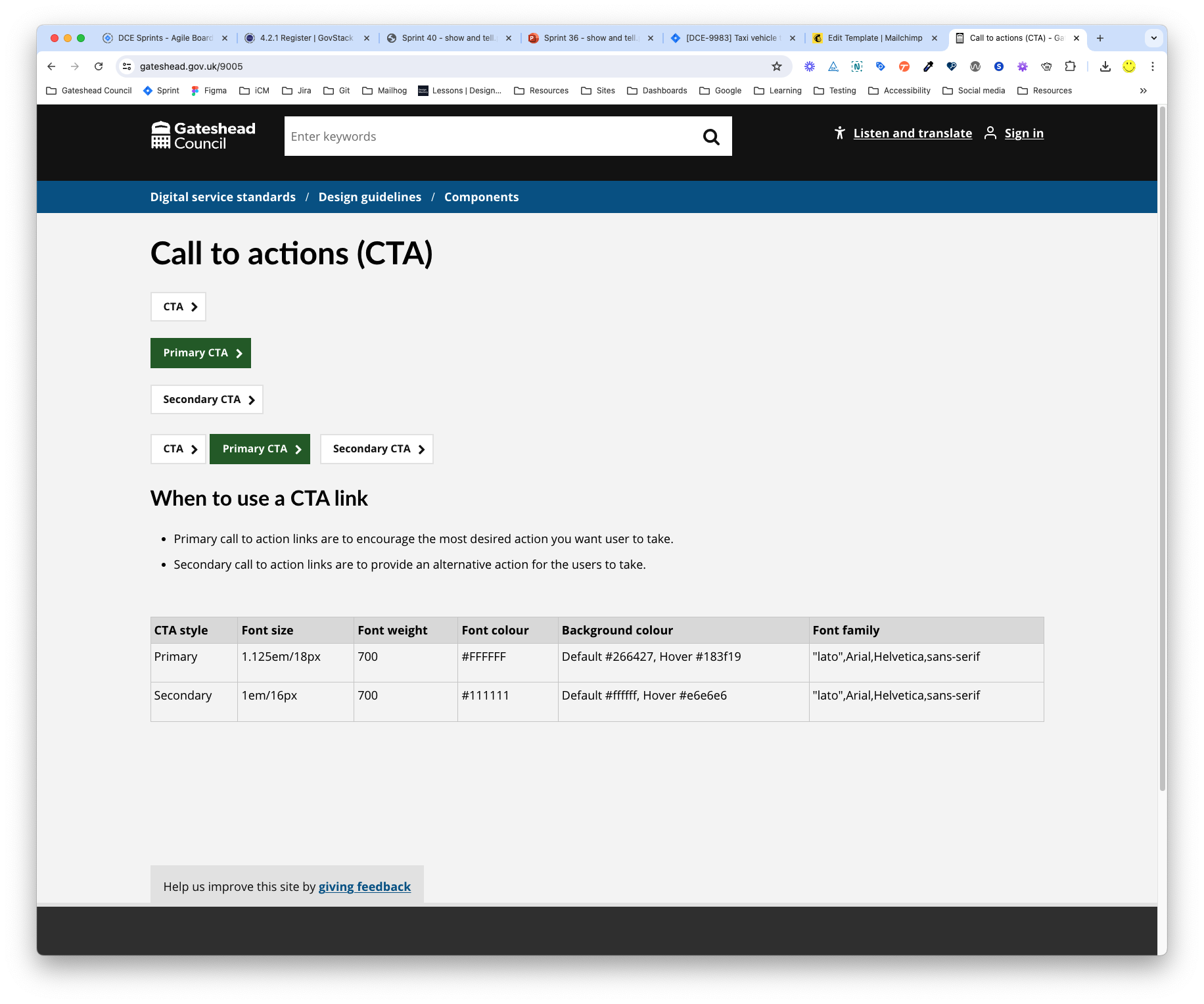 An update to STAN (Standardised site) added chevrons and box shadows to the CTA links.

This caused issues with our own styling of CTA links

This was resolved by

Updating all CTA styles on each subsite (17 in total)
Creating a page on each subsite (like the example shown) that displayed the CTA links. This helped check that they had been updated correctly.
Each site now makes use of the CTA inline in the iCM editor.
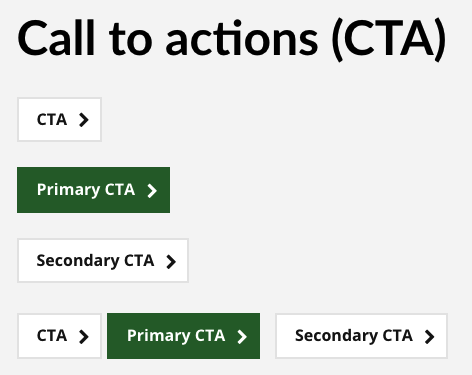 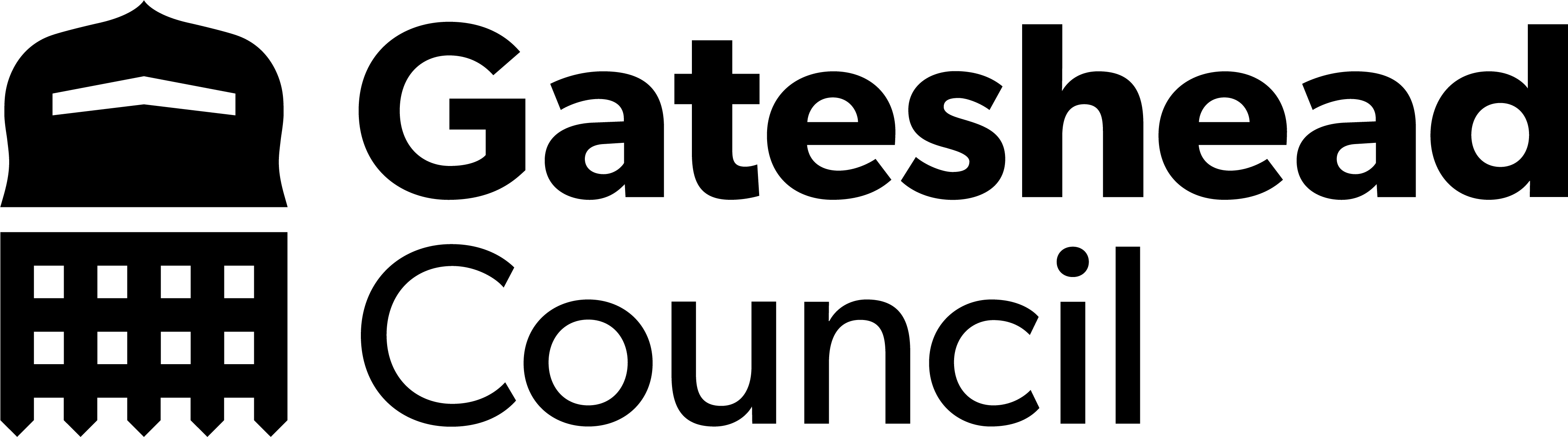 [Speaker Notes: RA]
Sprint 40
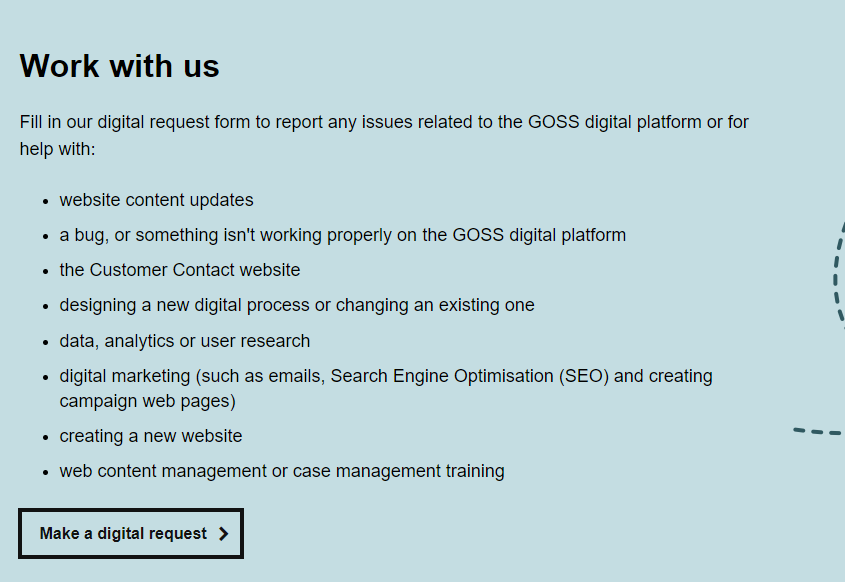 Improvements to the digital request process content

Updates to make it clearer what can and can't be requested
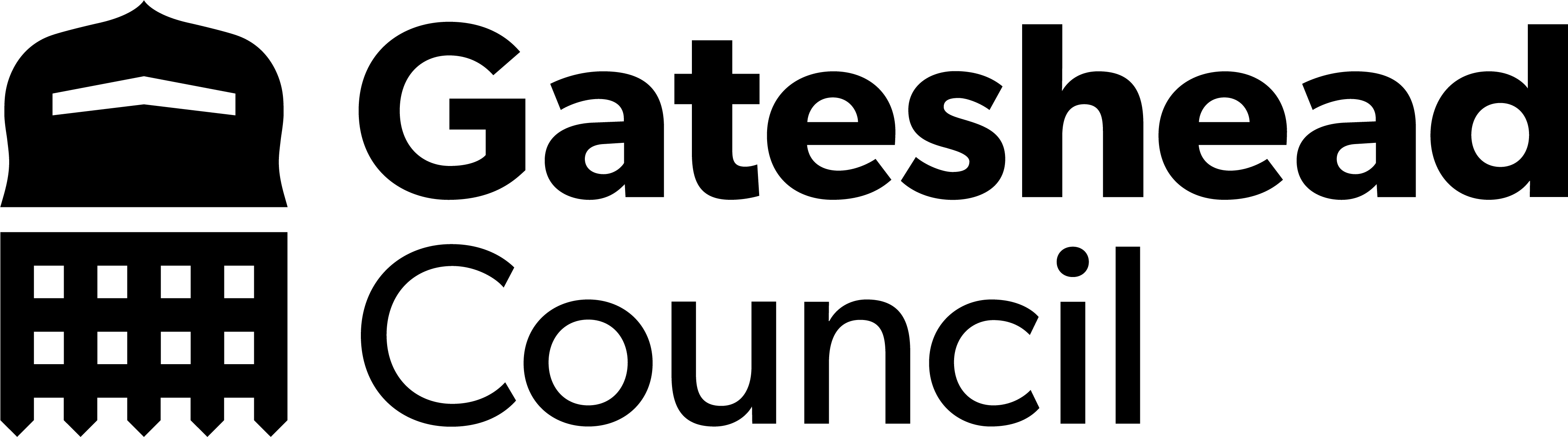 [Speaker Notes: TW]
Sprint 40
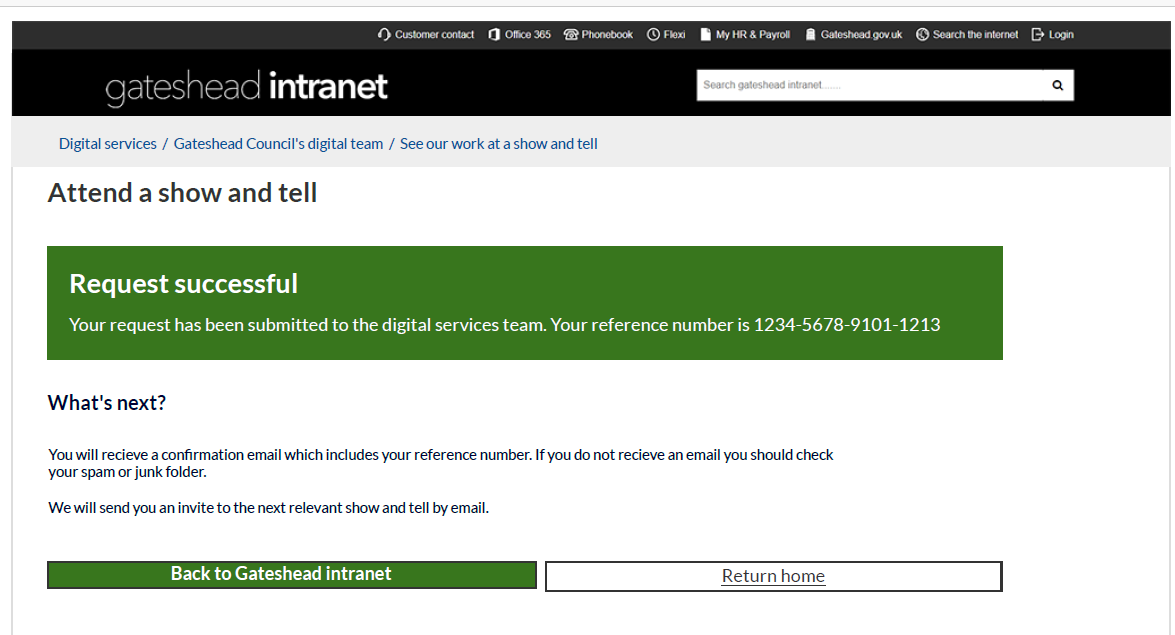 Show and tell attendance request wireframe
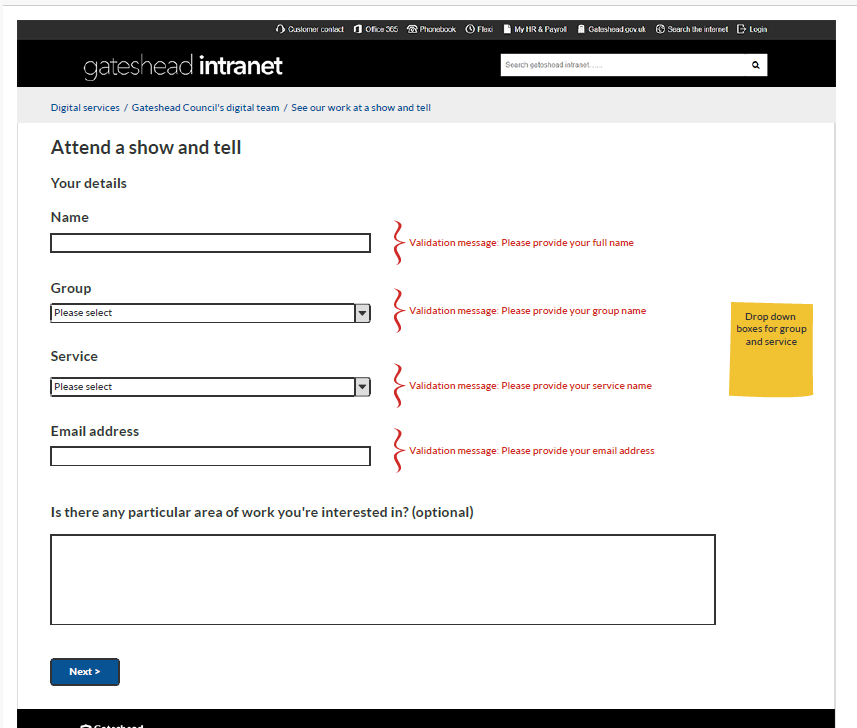 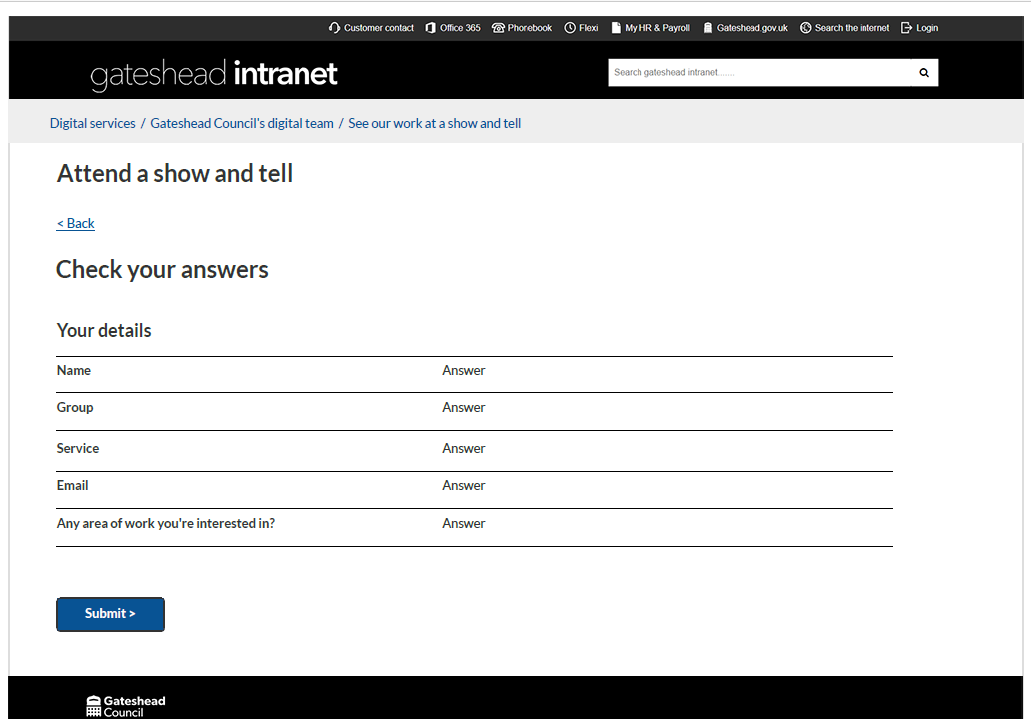 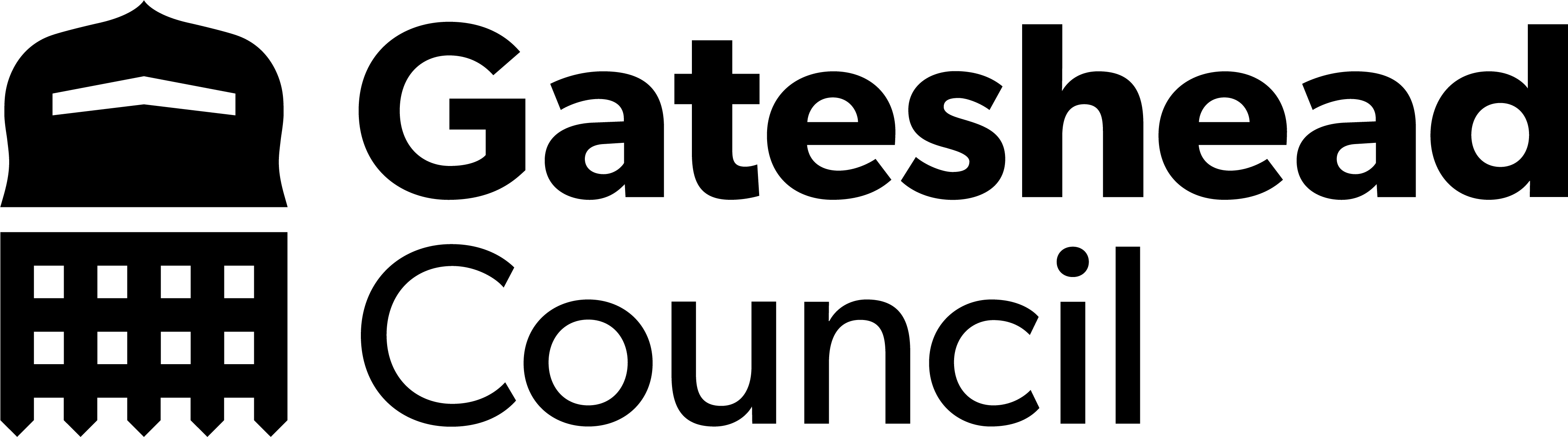 [Speaker Notes: TW]
Sprint 40
Show and tell attendance request
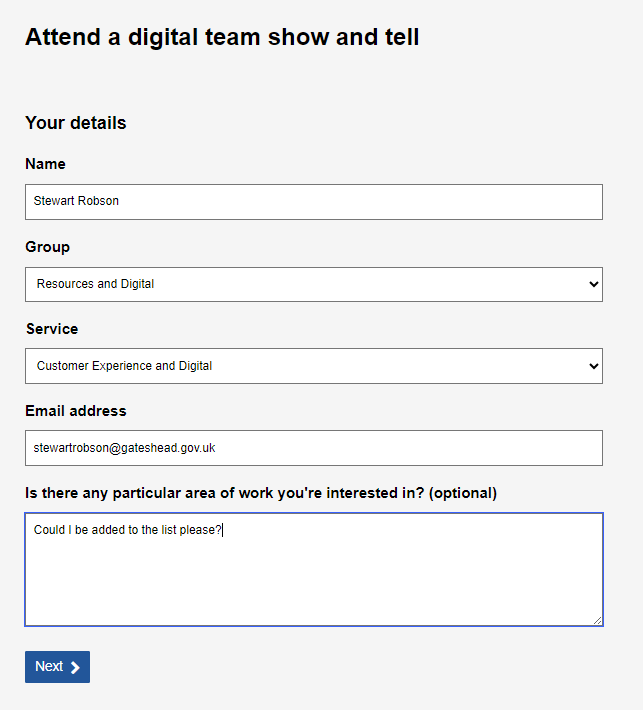 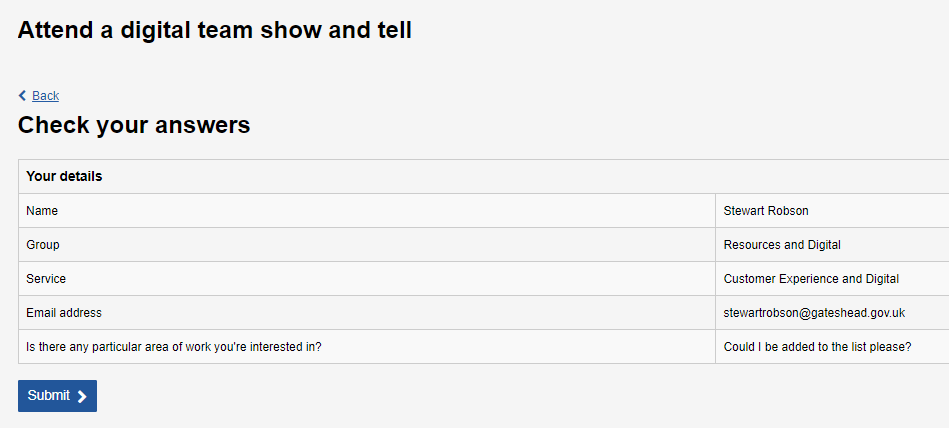 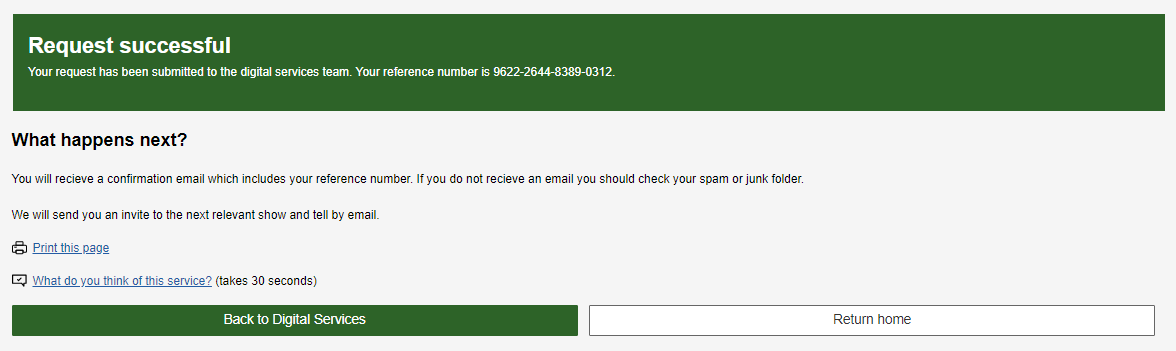 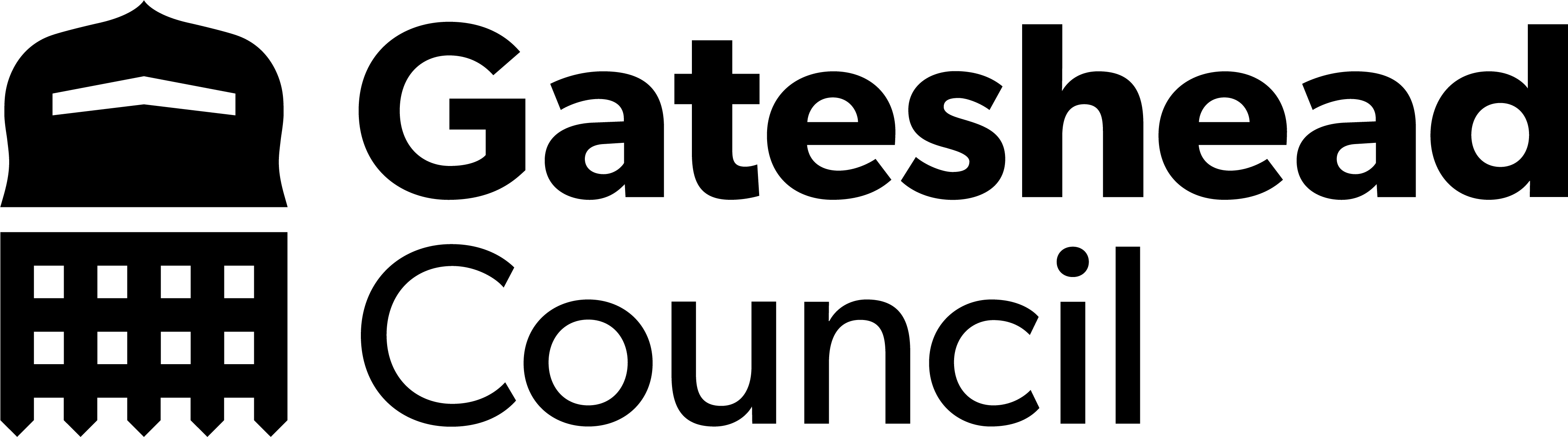 [Speaker Notes: TW]
Sprint 40
Careers Gateshead appointment request
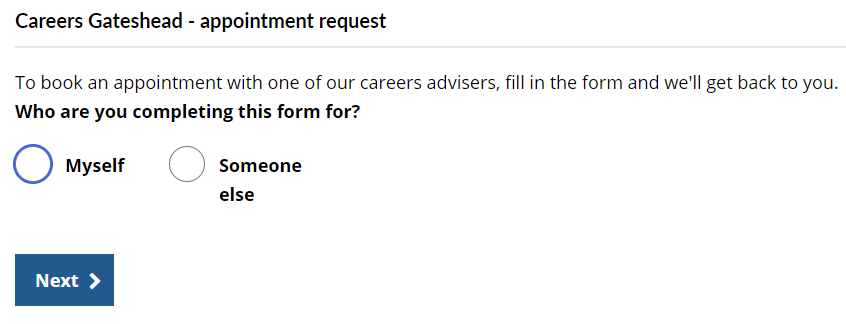 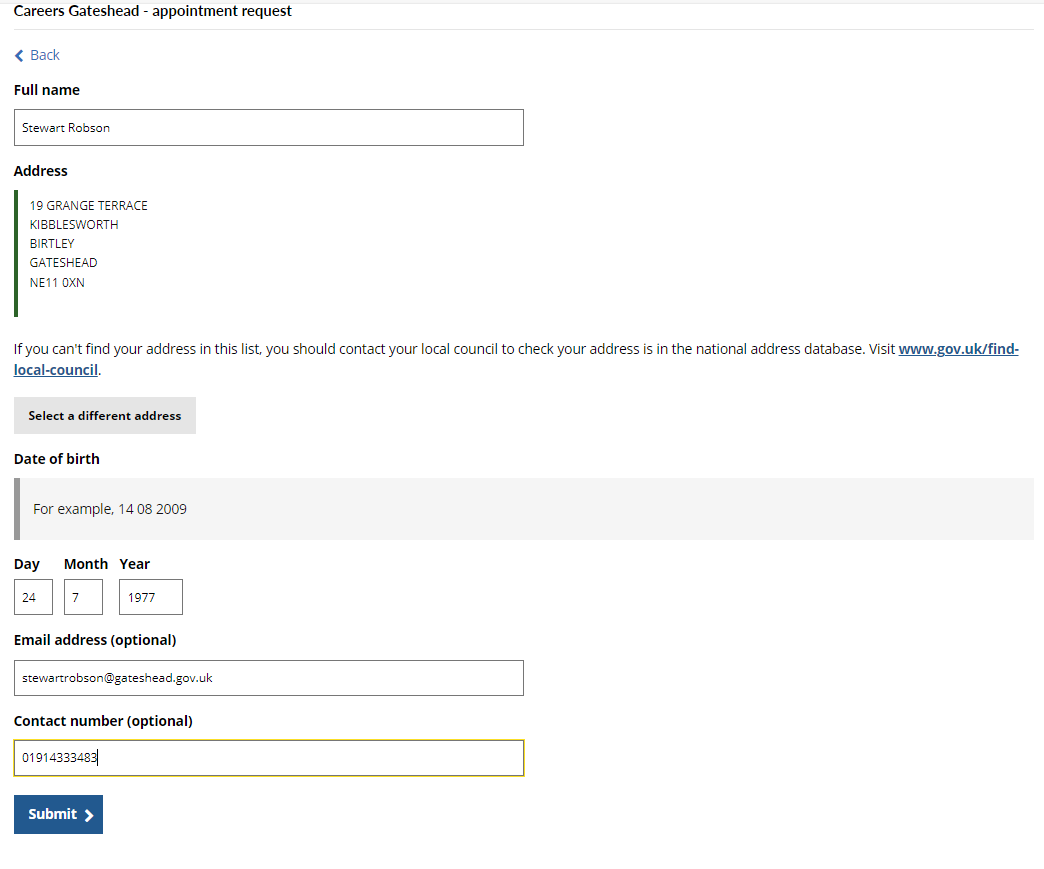 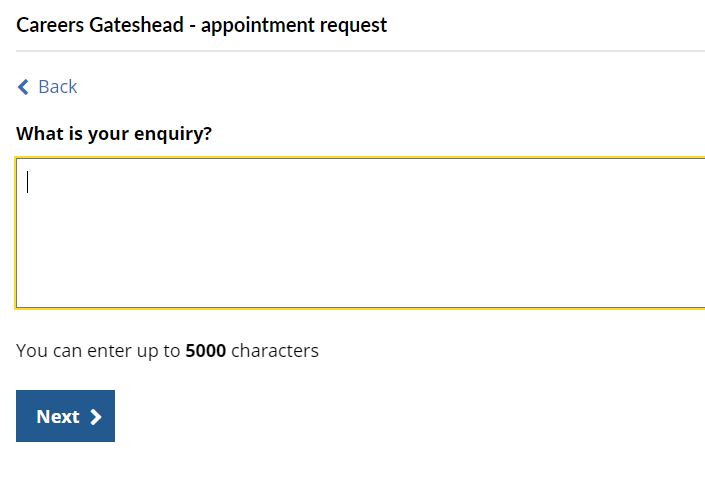 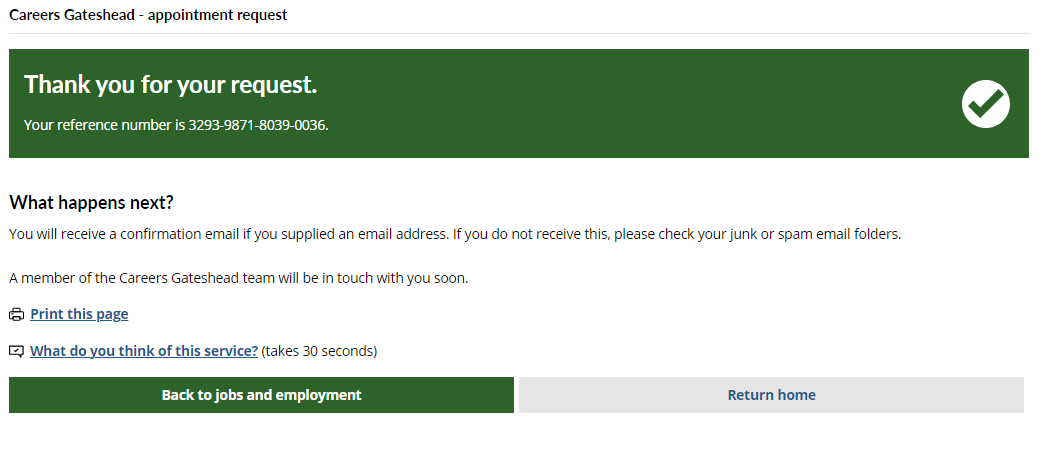 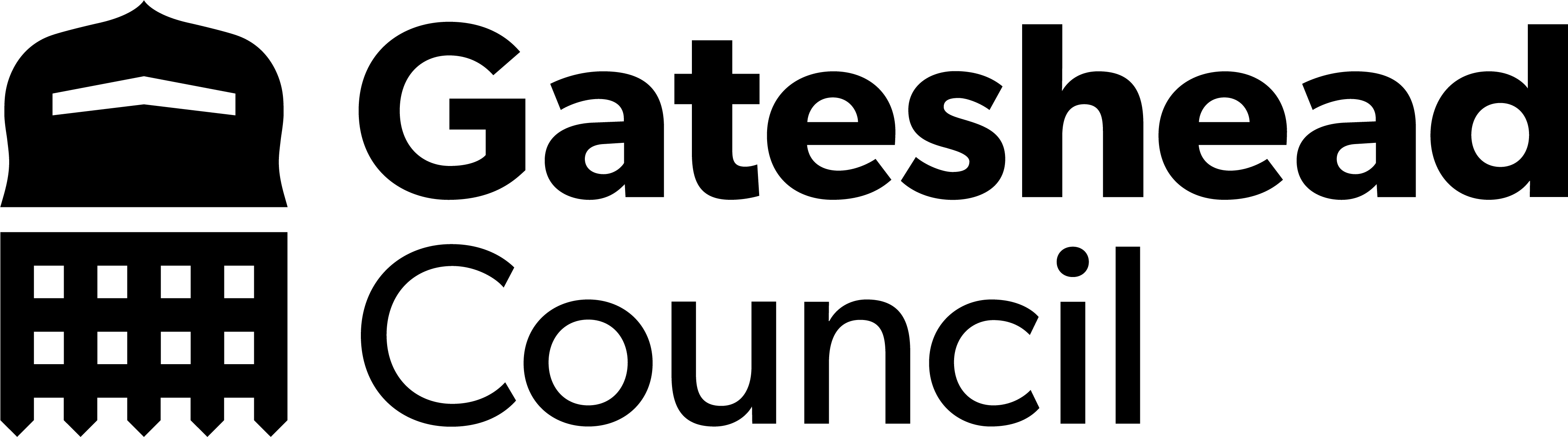 [Speaker Notes: TW]
Sprint 40
Missed bin - Assisted collection updates
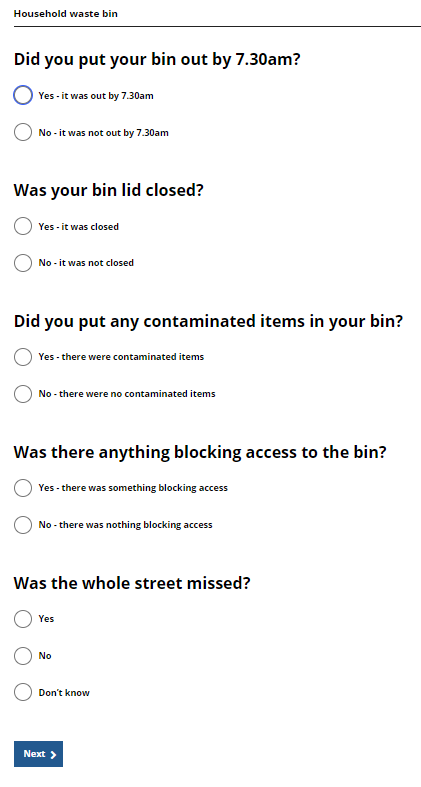 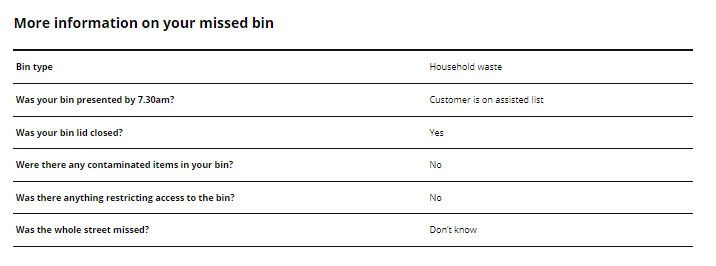 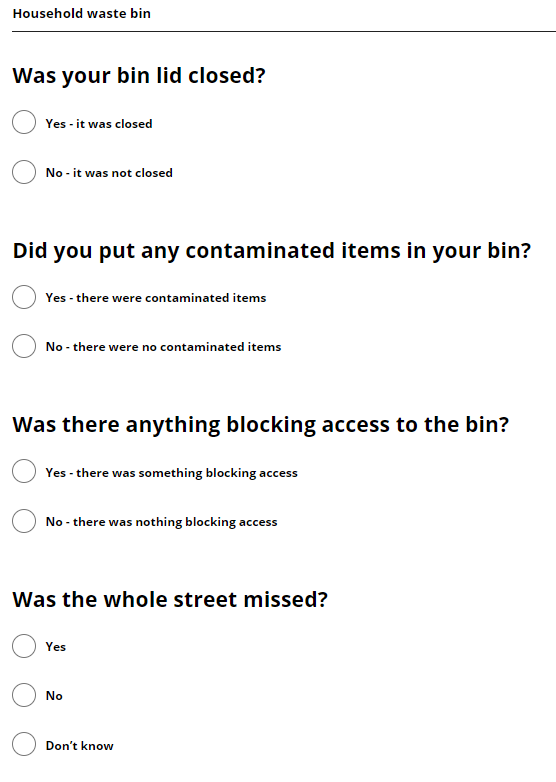 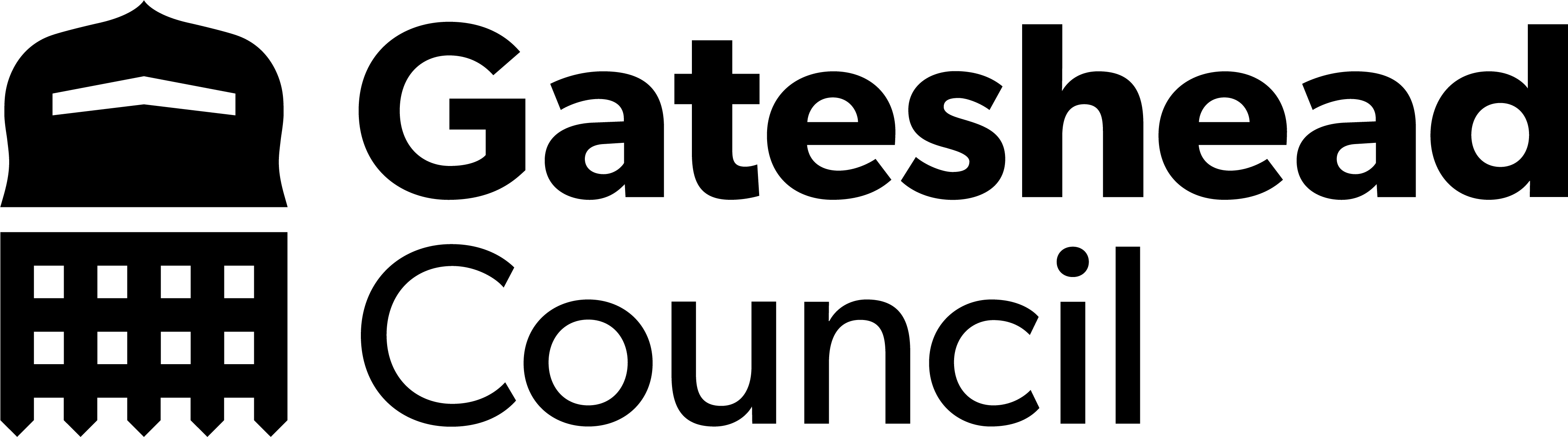 [Speaker Notes: RA- Check Bartec to see if customers on the assisted list - if they are it doiesn't presennt the 'why wasn't your bin out by 7:30@]
Sprint 40
Routine development
Amazon SES investigation work - account management
Missed bin dashboards - limiting jobs to under 10 days
Updates to site user profile form - Homecare and day services
Track the performance of missed bin dashboards using Rapidspike
Replaced hardcoded emails in form with email stored in config endpoints
Update email template for replacement bin request
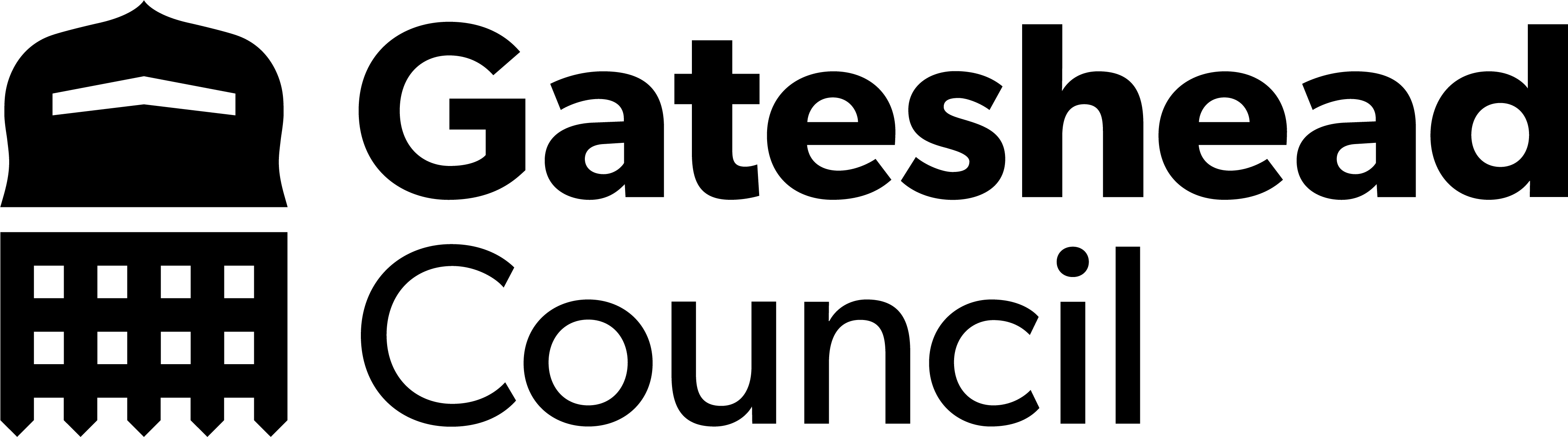 [Speaker Notes: RA]
What's coming up in Sprint 42
Taxi Vehicle Licensing form - more testing
School penalty notice payment 
Mobile Elevated Working Platform (MEWP) Licence – wireframe
Direct payments – user research
Housing over payments and discretionary housing payments
Council Tax survey analysis
Sprint 40
Deployment
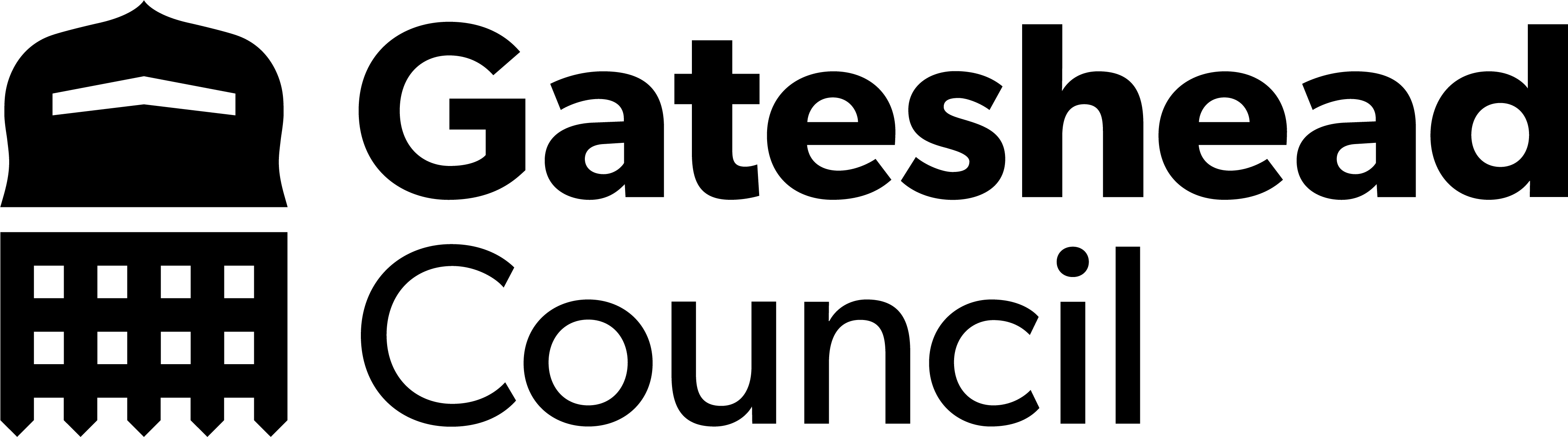 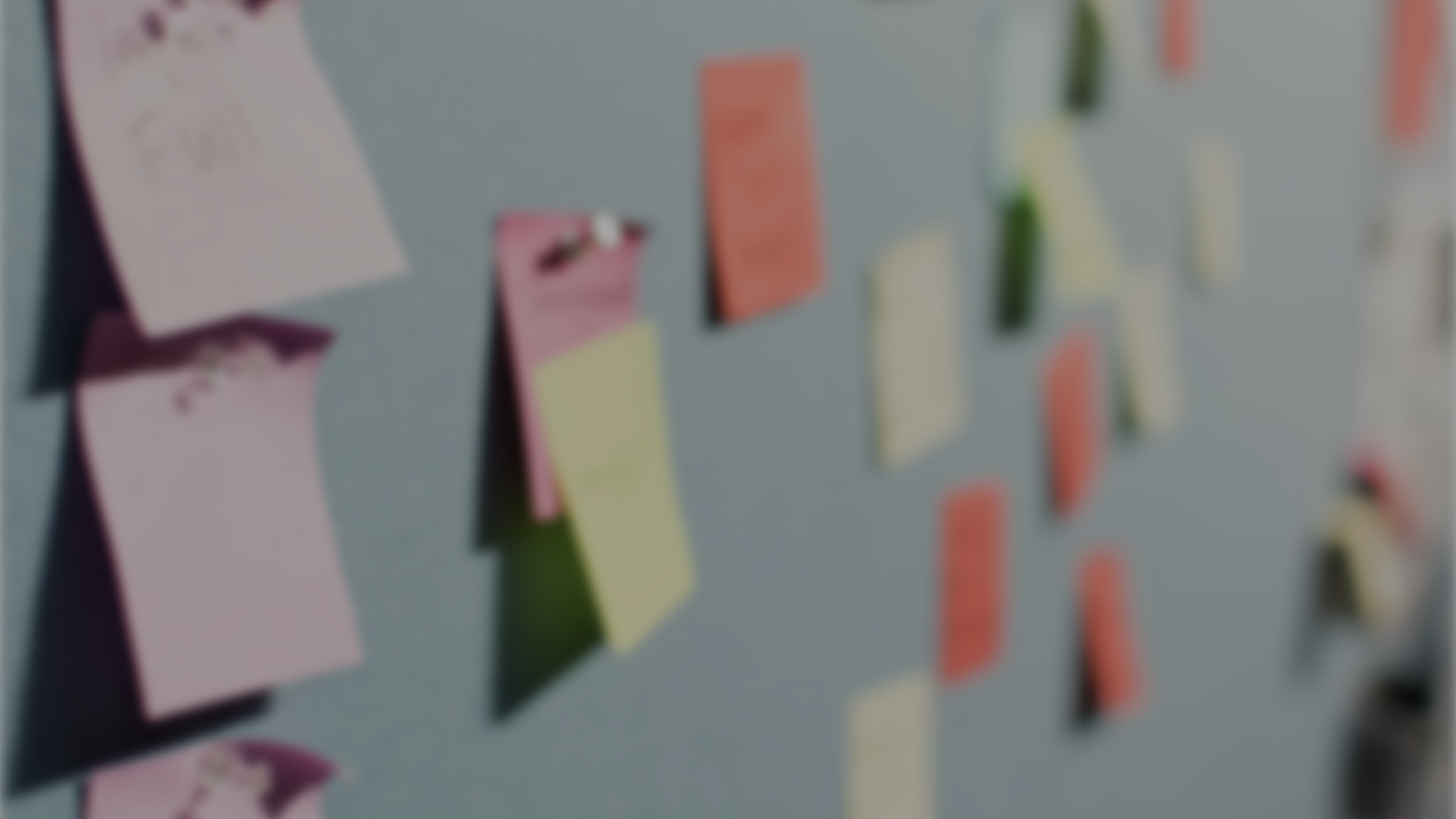 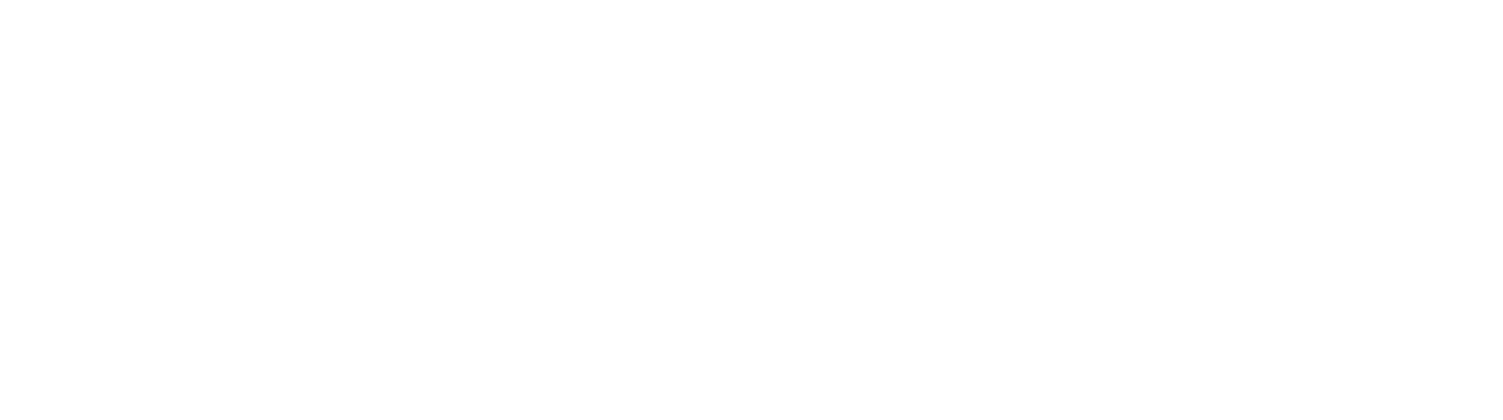